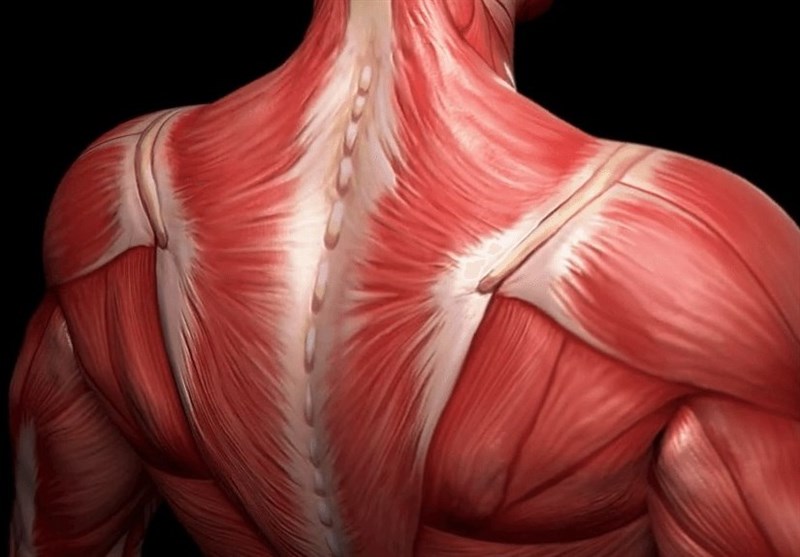 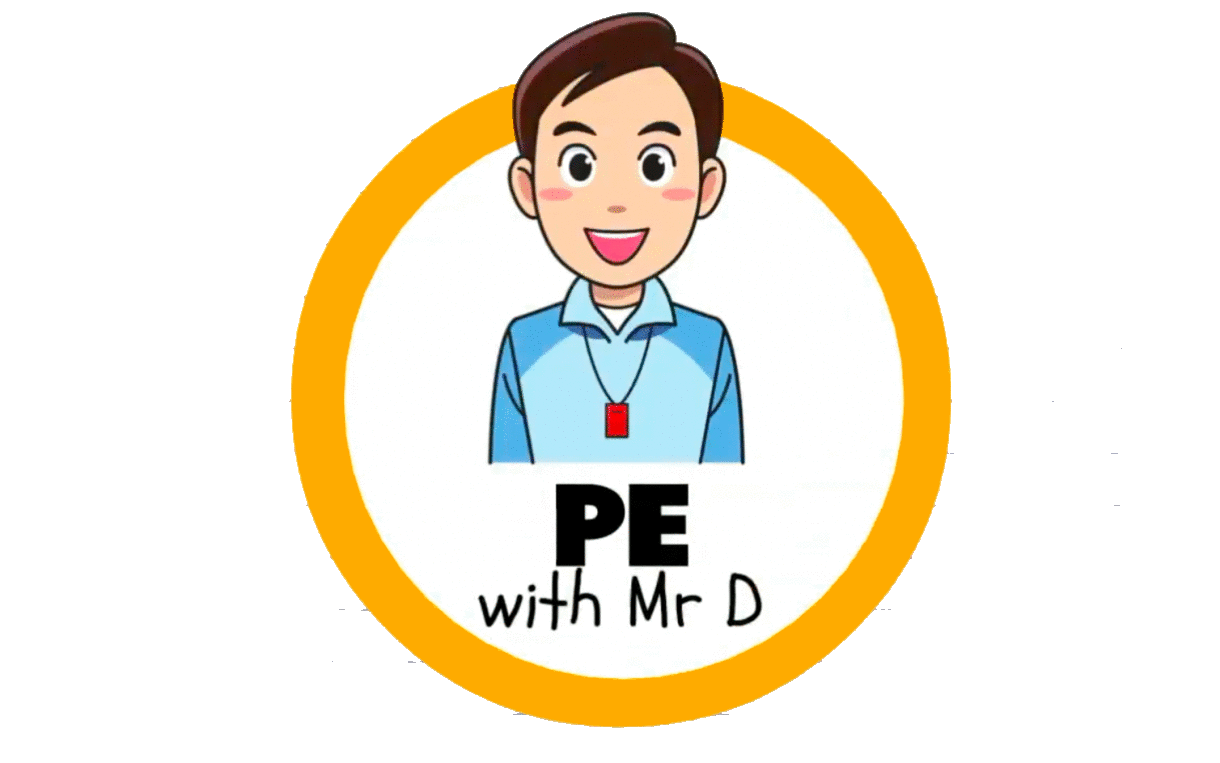 Learn about muscle!
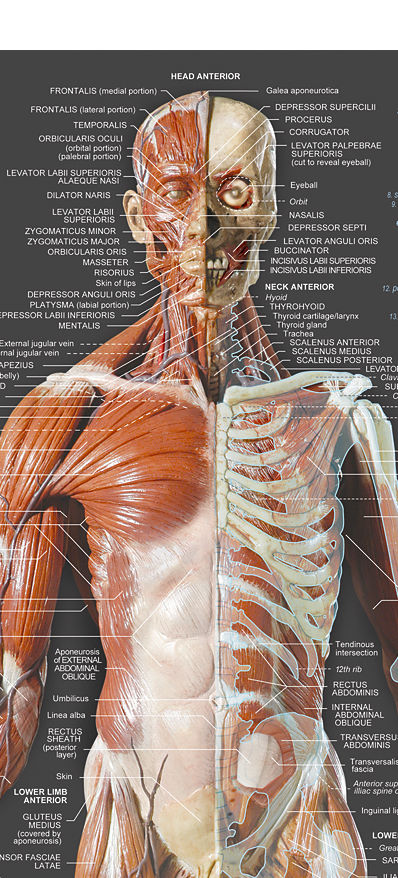 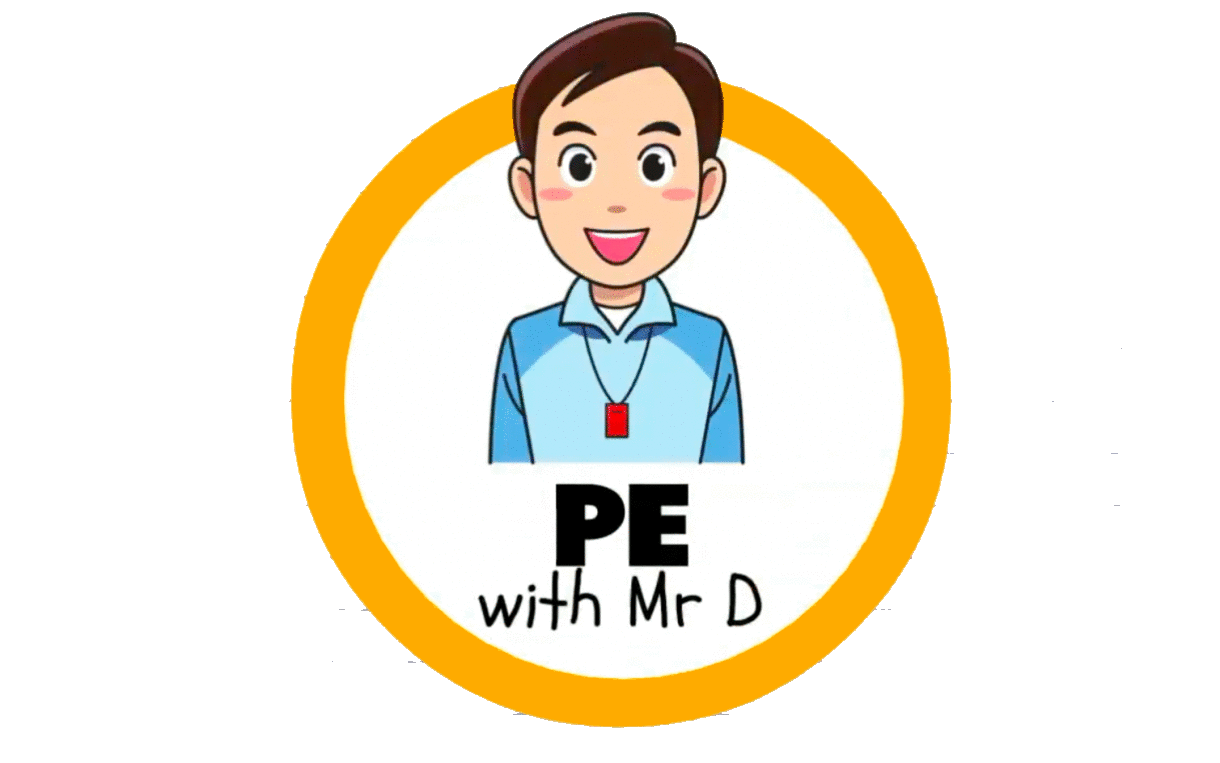 Learning Intention
To learn about the muscular system
 Success Criteria:
Explain the 3 types of muscle
Identify how many muscles there are
Describe what muscles are made of
Explain how muscles create movement
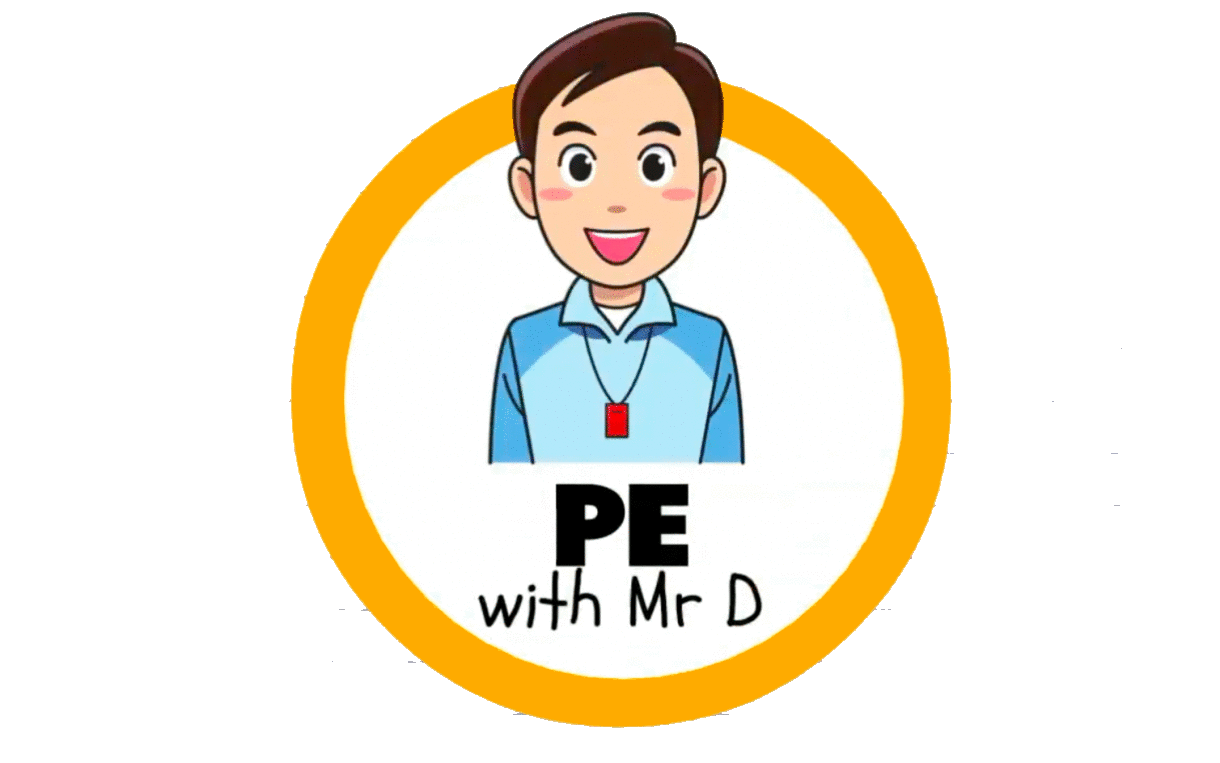 THE 3 TYPES OF MUSCLE
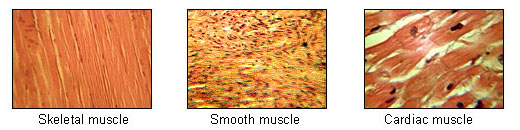 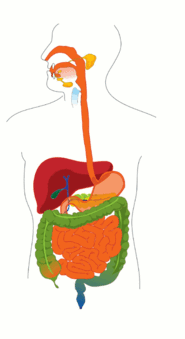 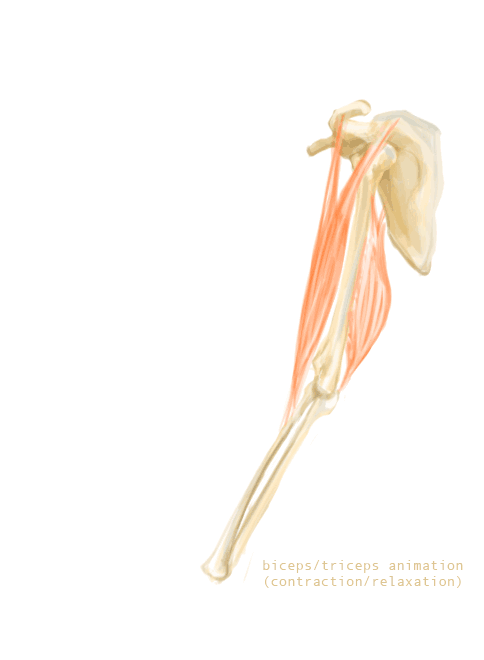 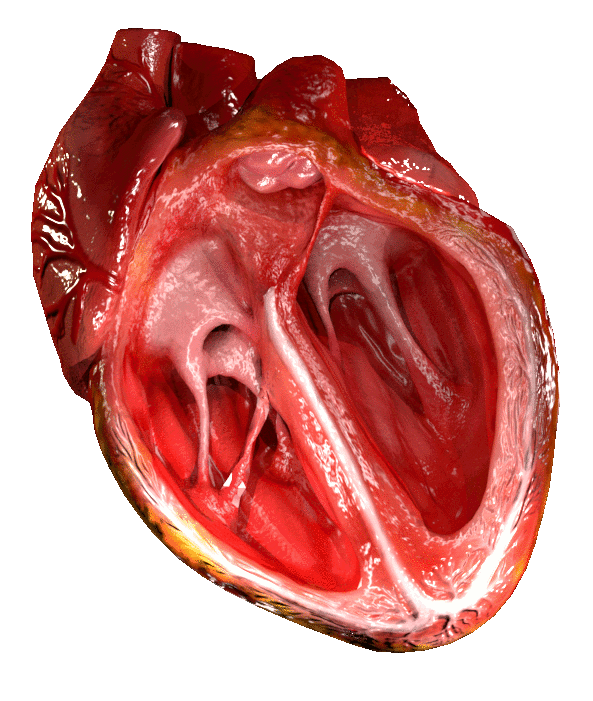 This Photo by Unknown Author is licensed under CC BY-SA
HOW MANY MUSCLES?
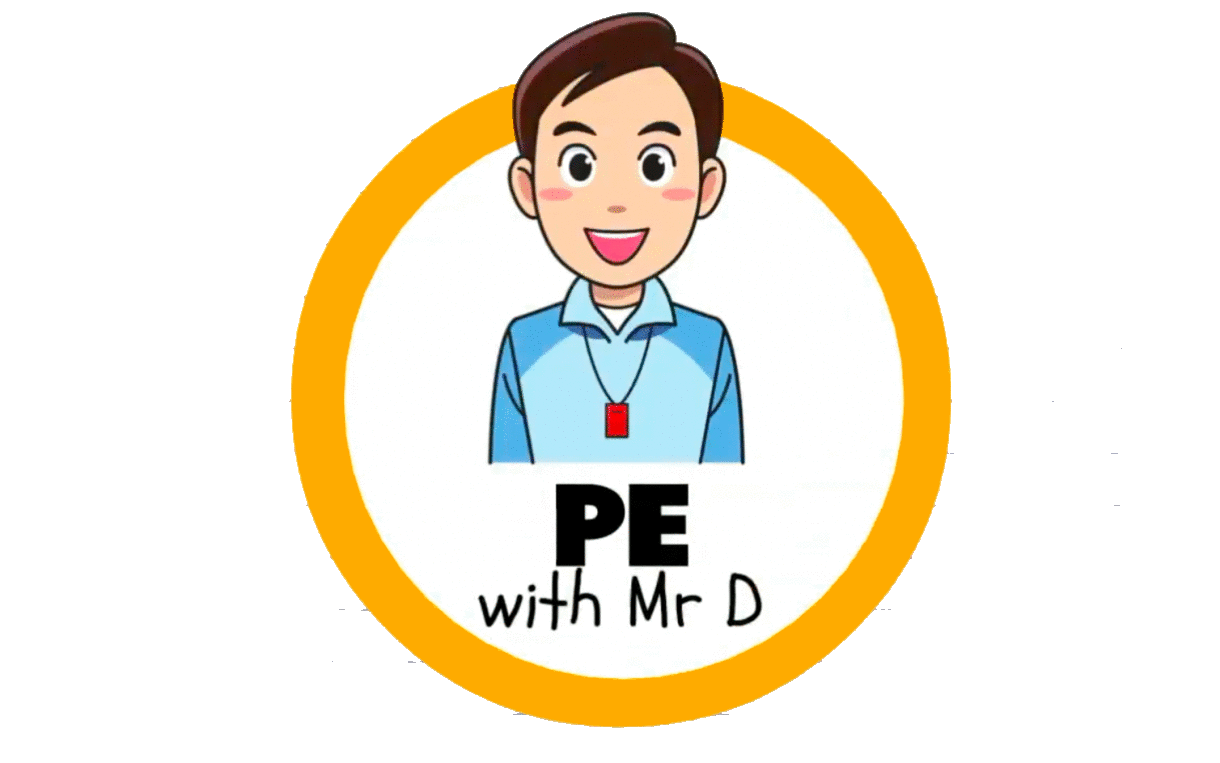 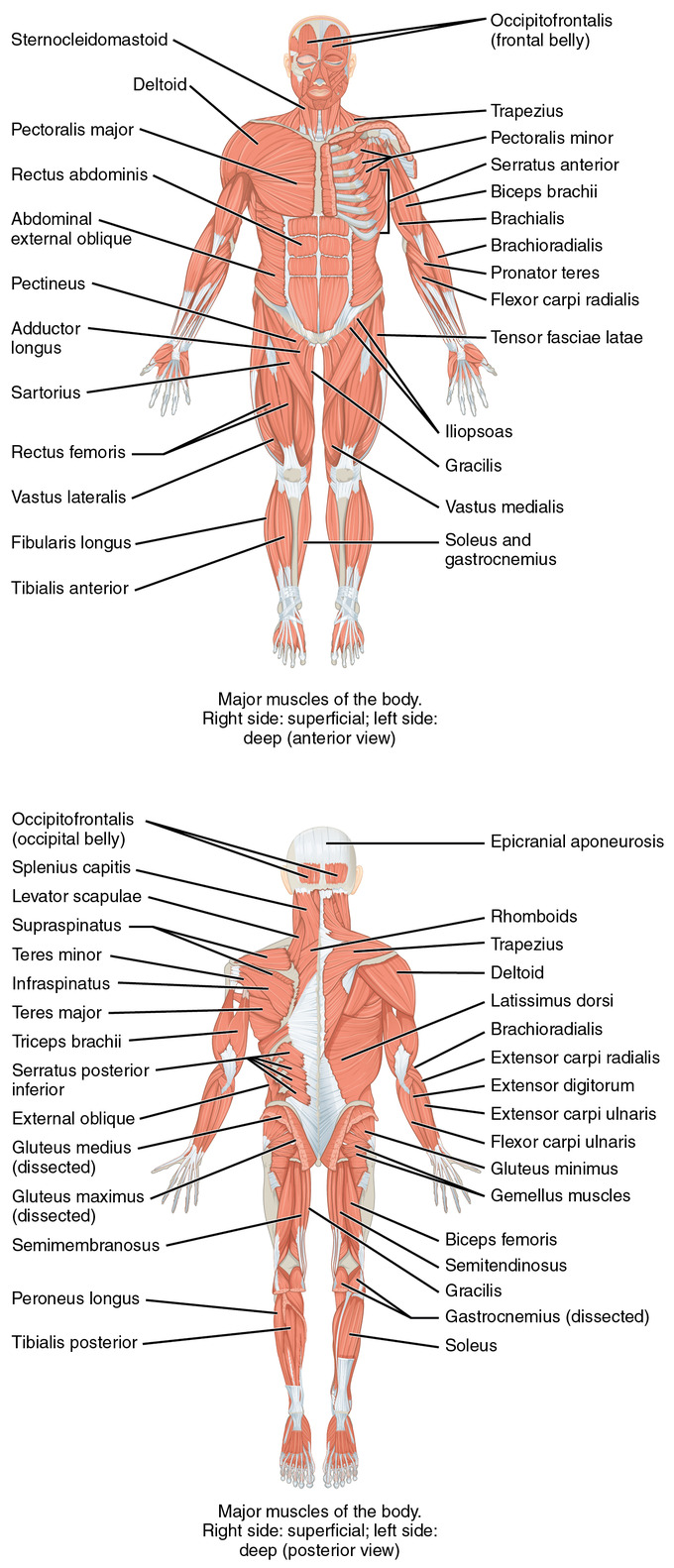 Over 600!
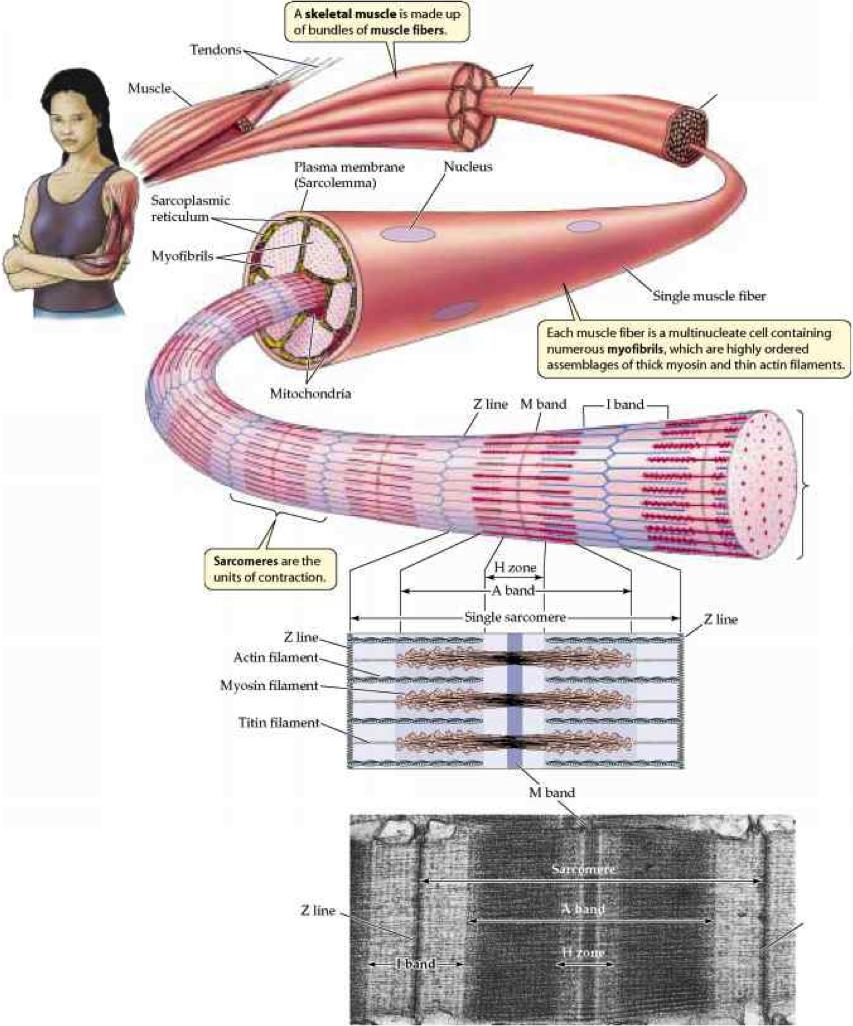 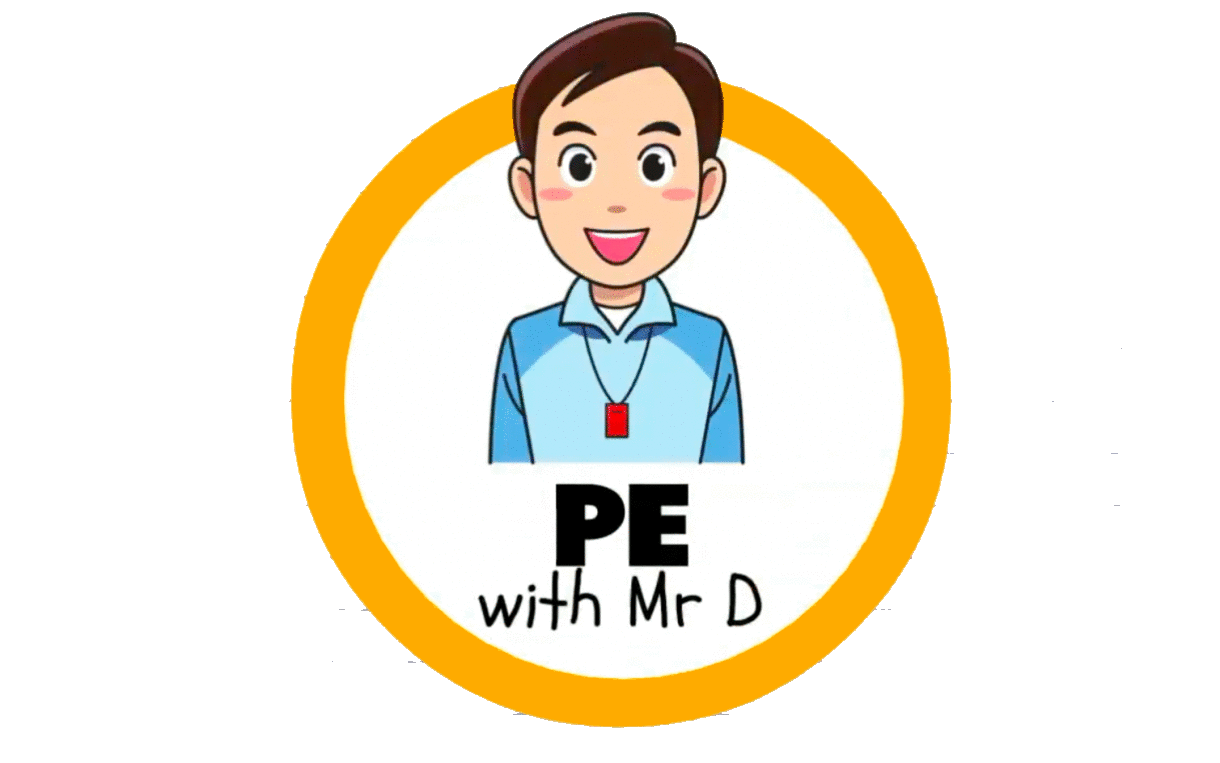 What are muscles made of?
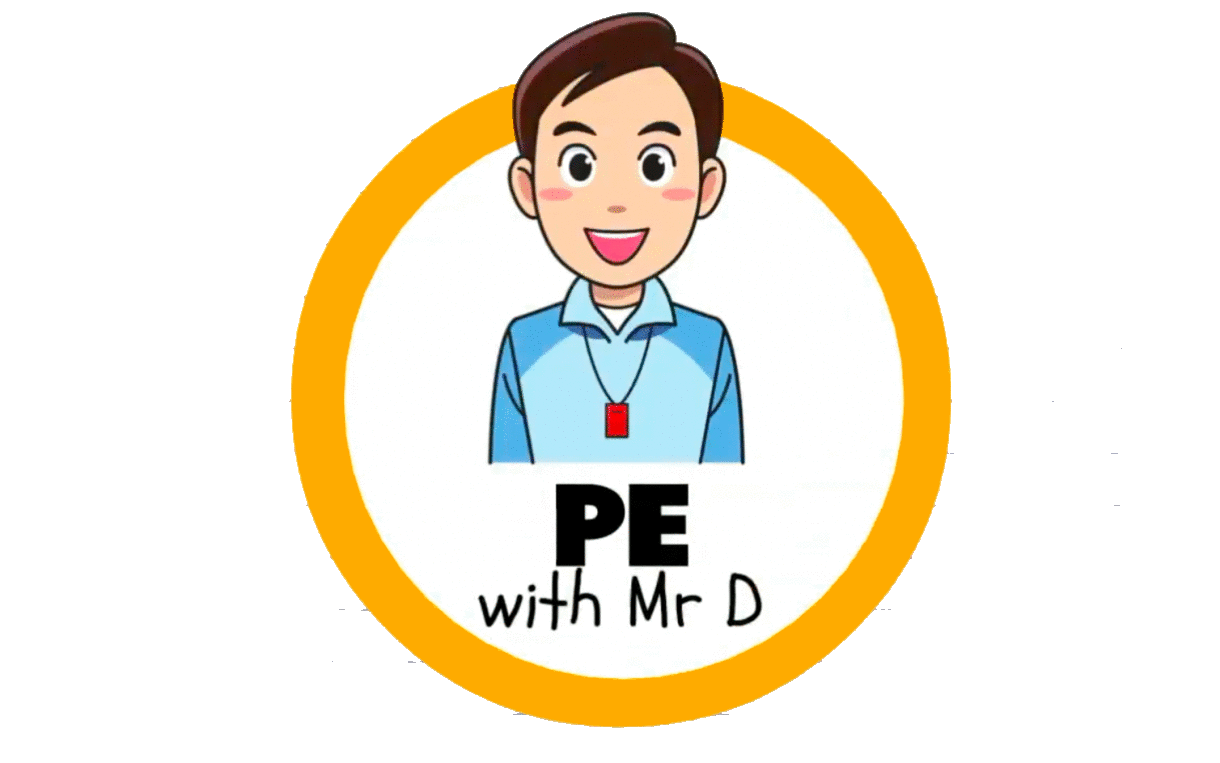 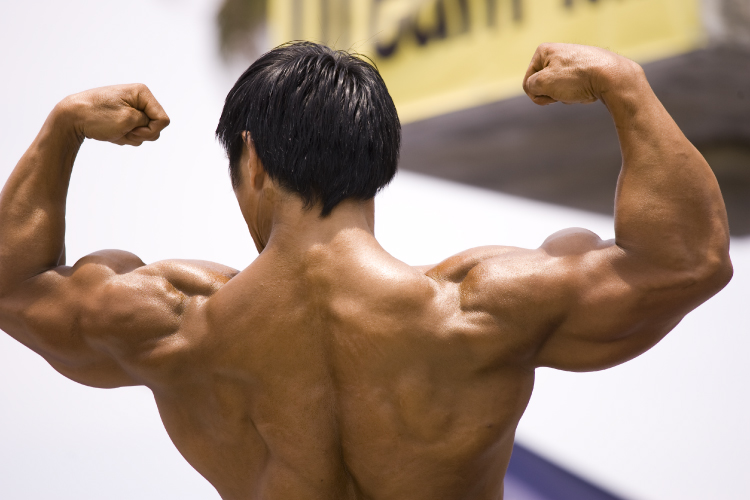 What are muscles made of?
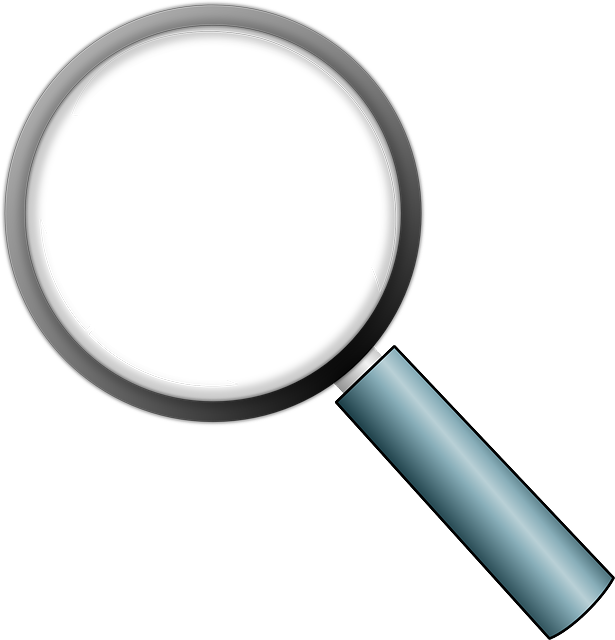 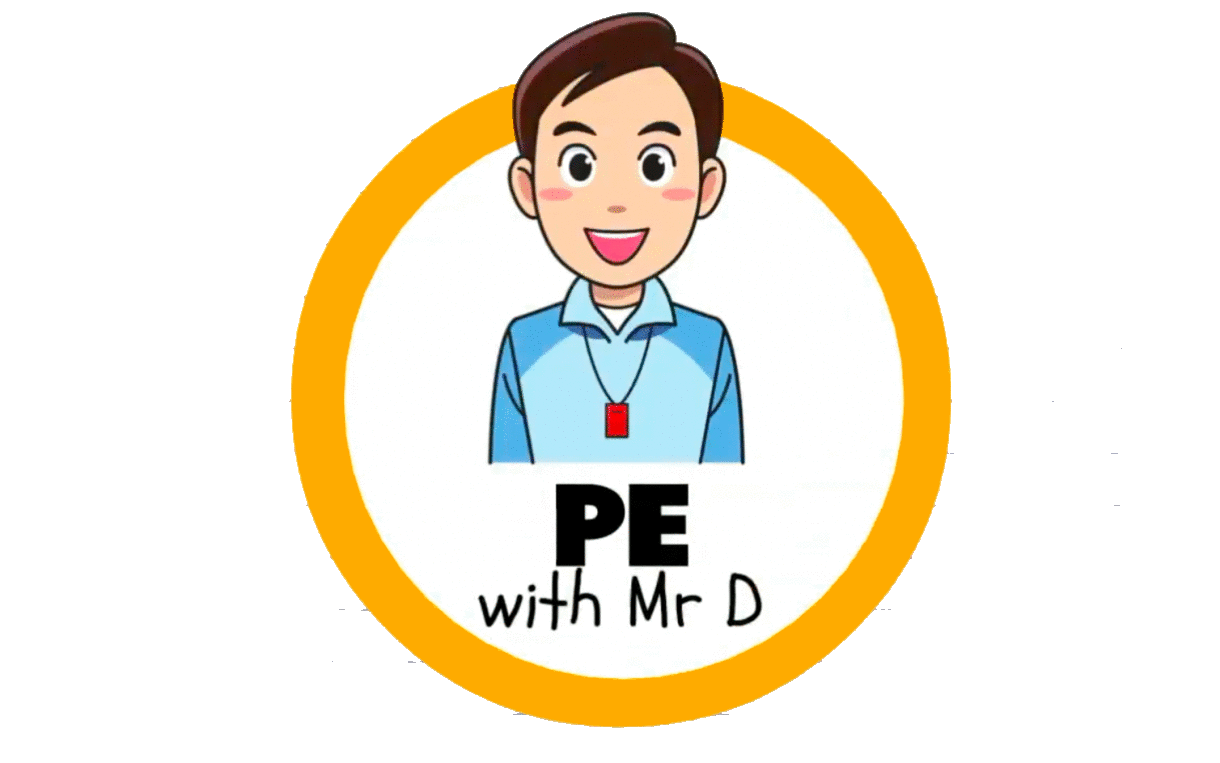 What are muscles made of?
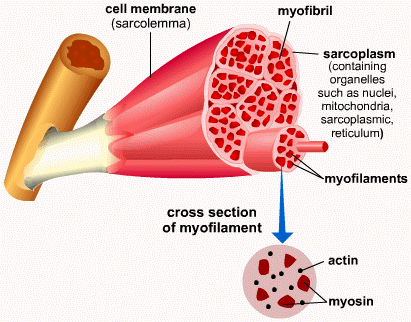 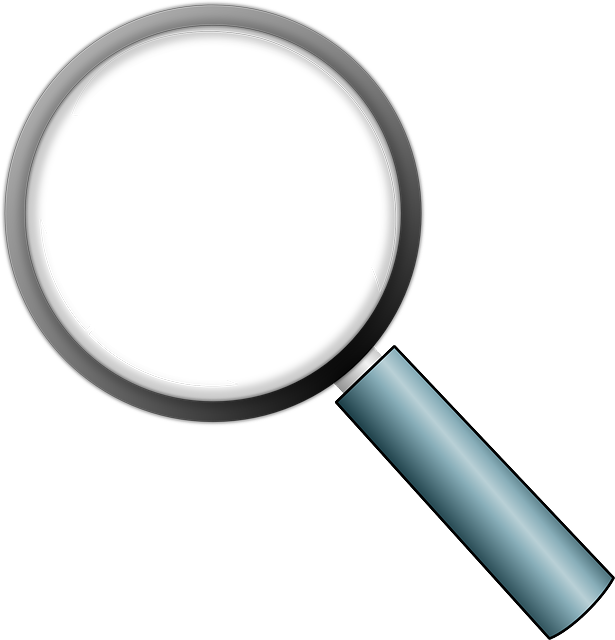 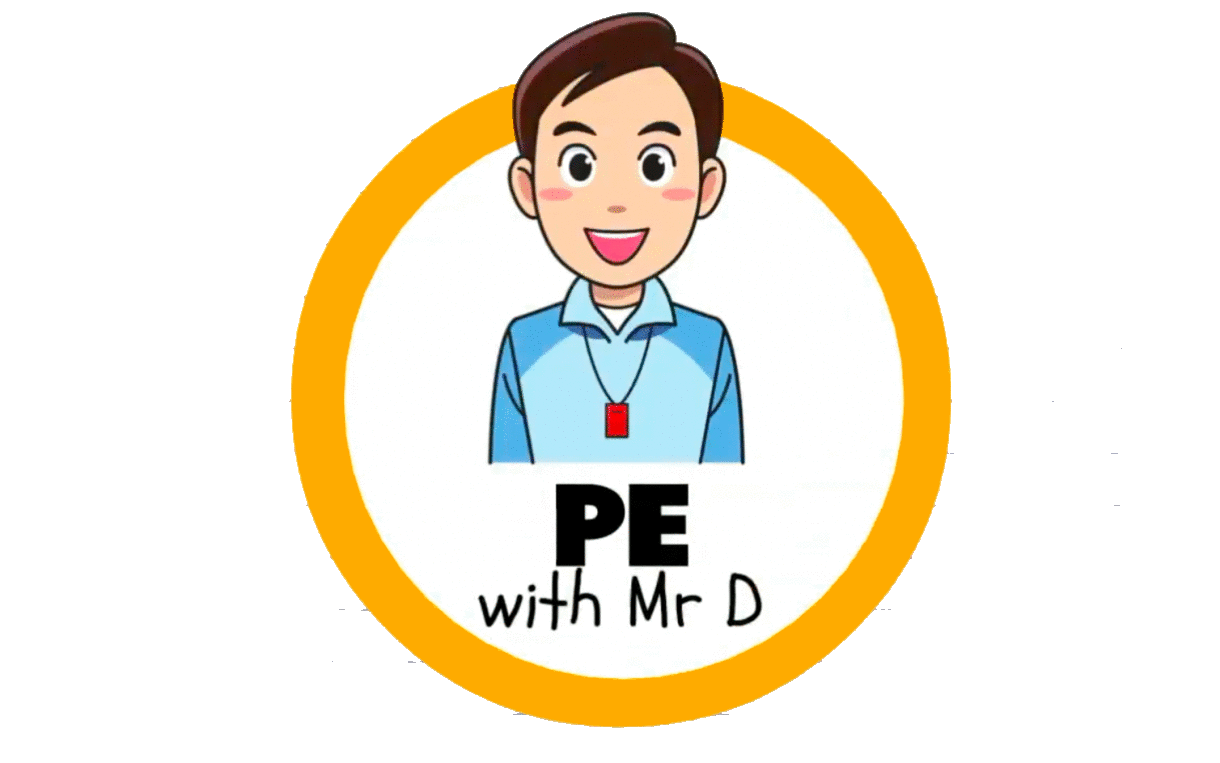 What are muscles made of?
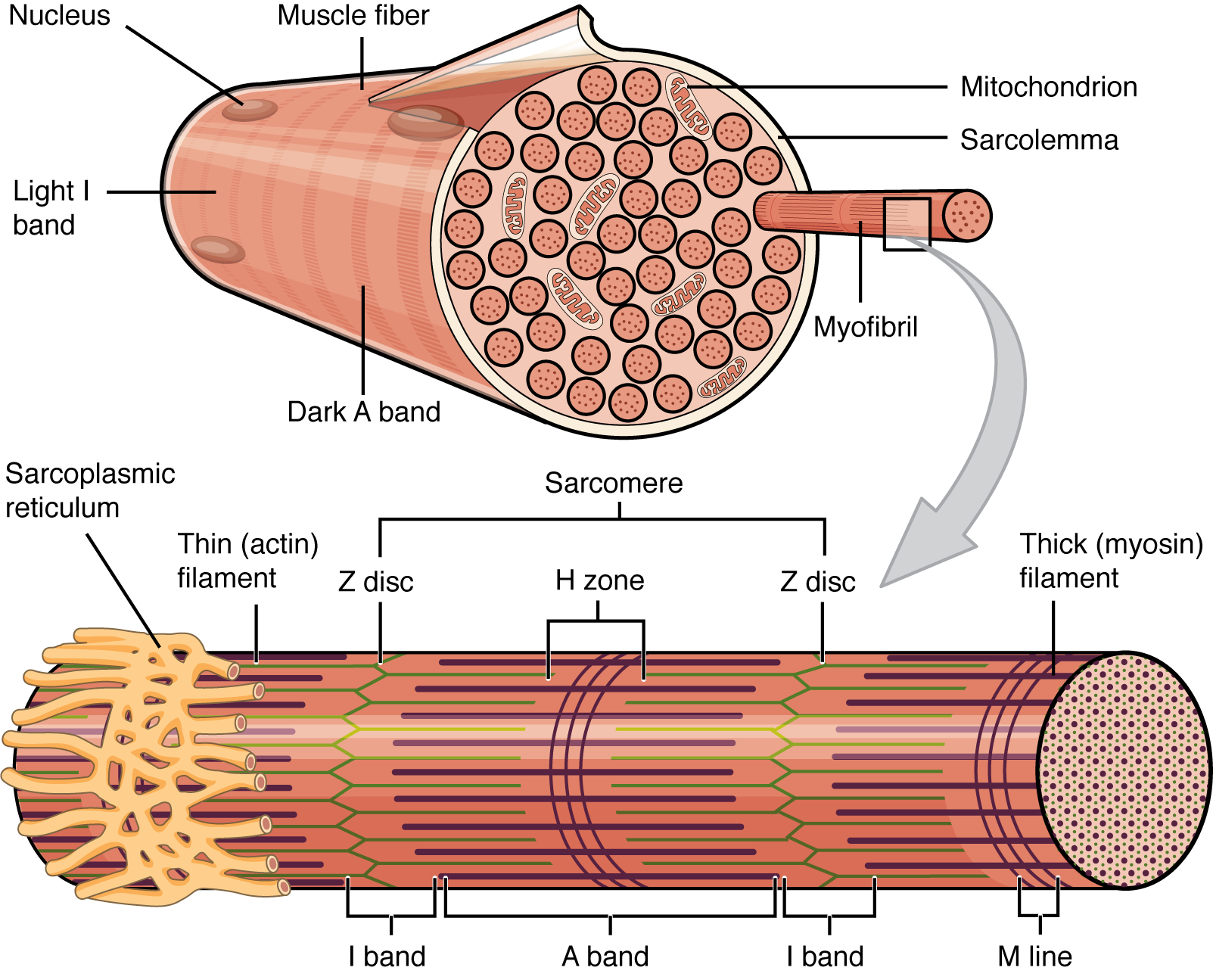 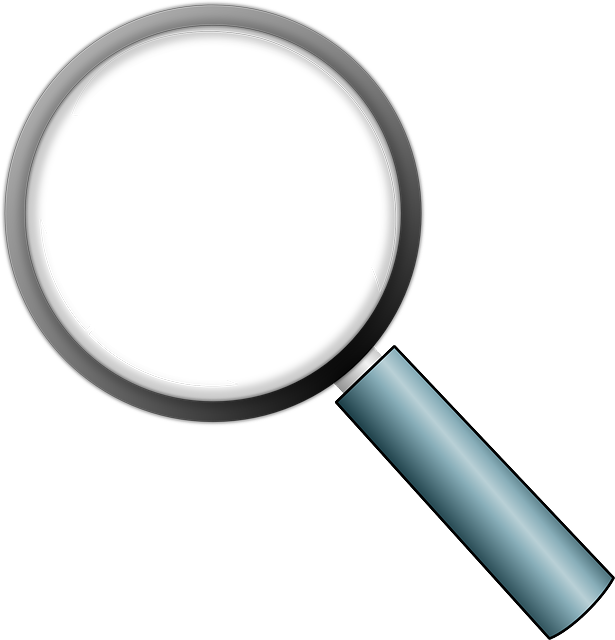 HOW DO MUSCLES CREATE MOVEMENT?
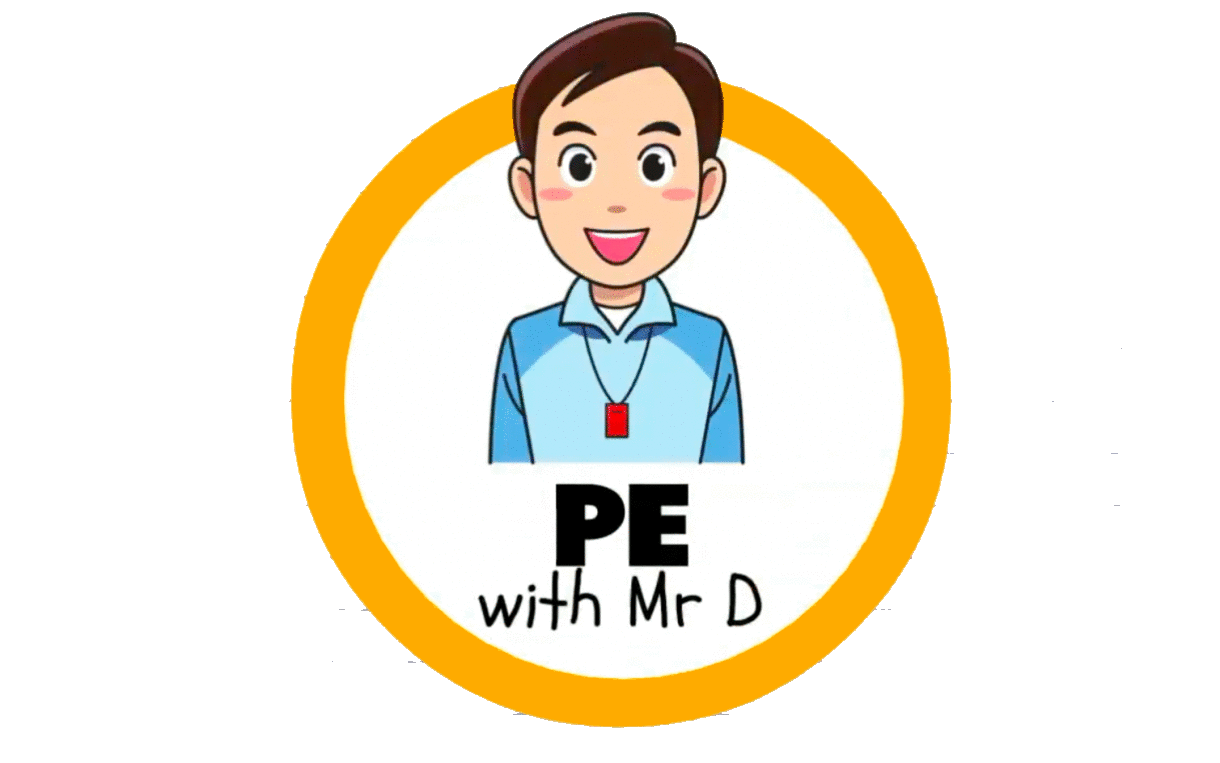 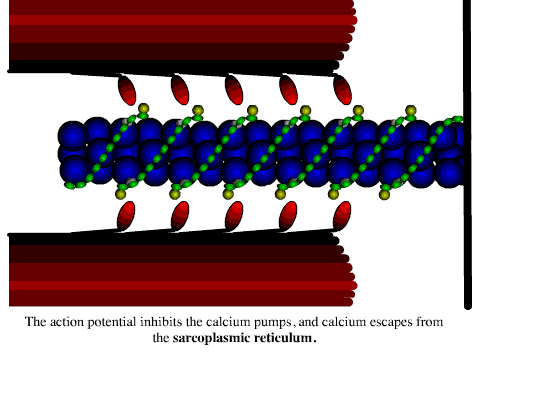 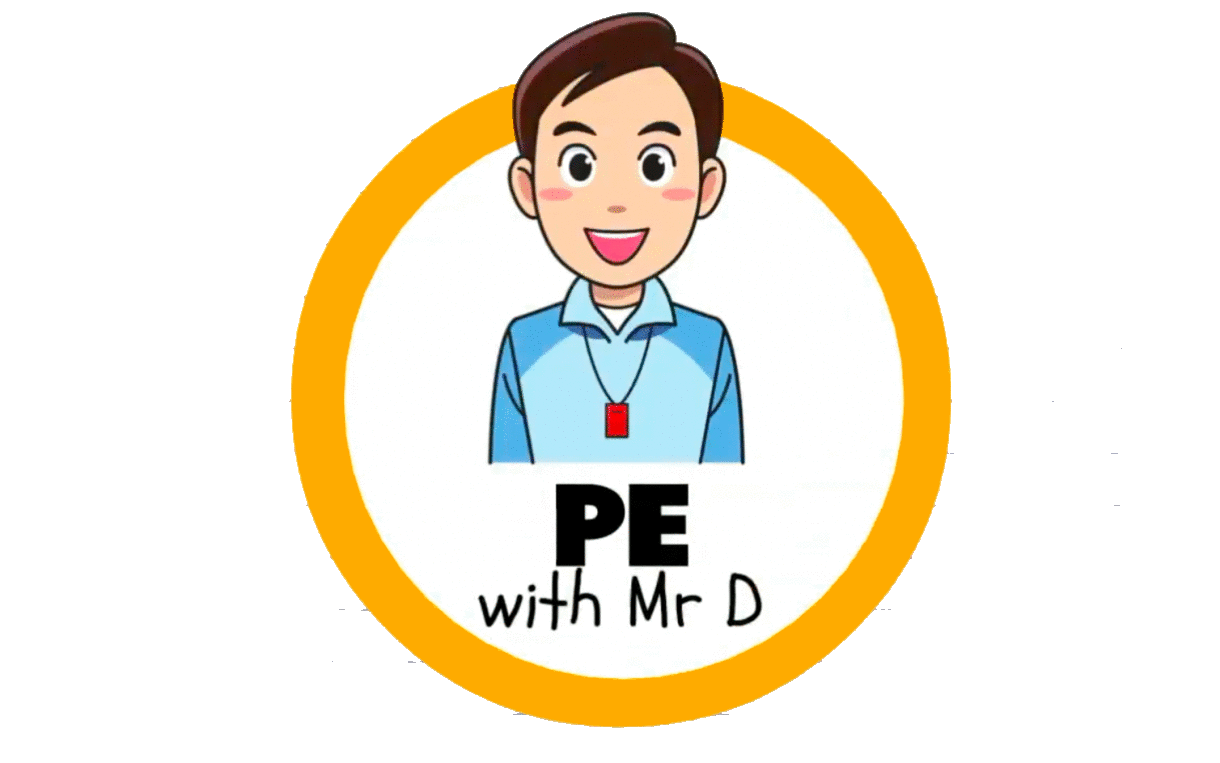 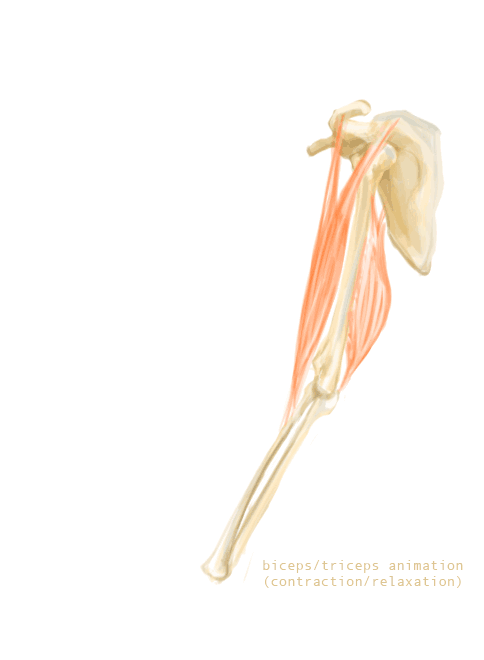 THAT’S HOW MUSCLES CREATE MOVEMENT!
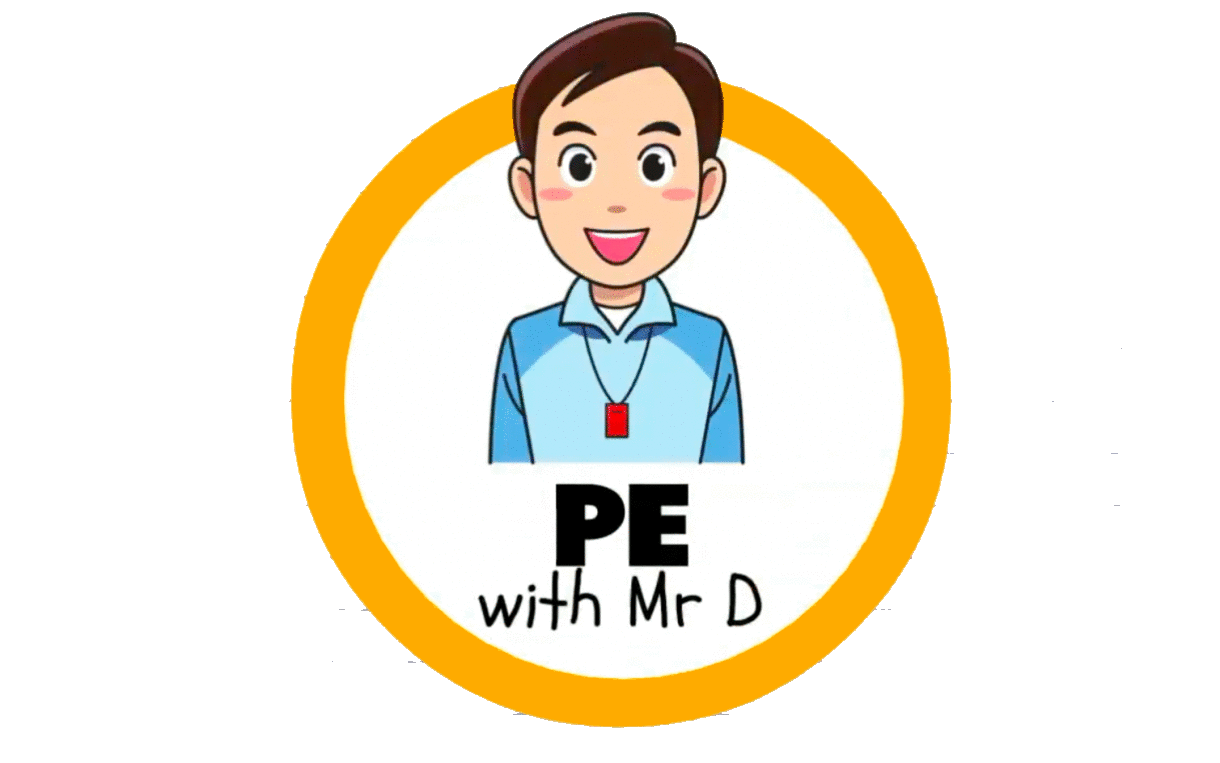 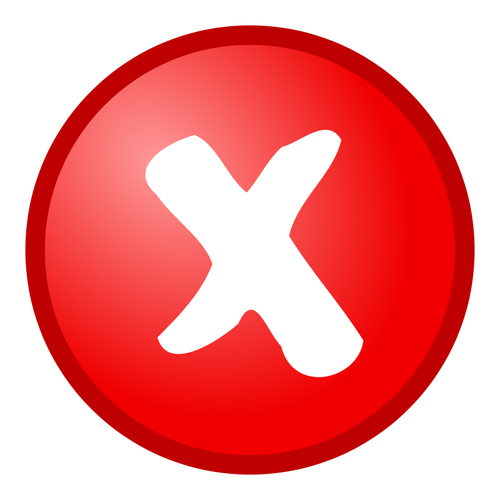 LET’S REVIEW!HAVE YOU LEARNT about the muscular system?
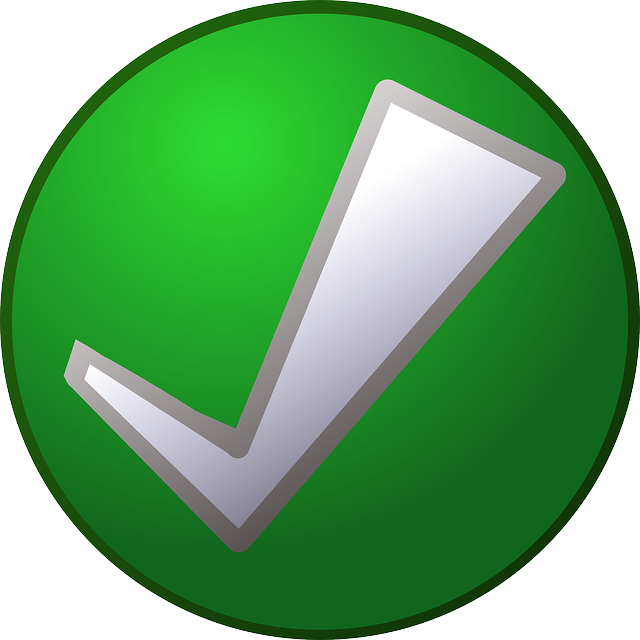 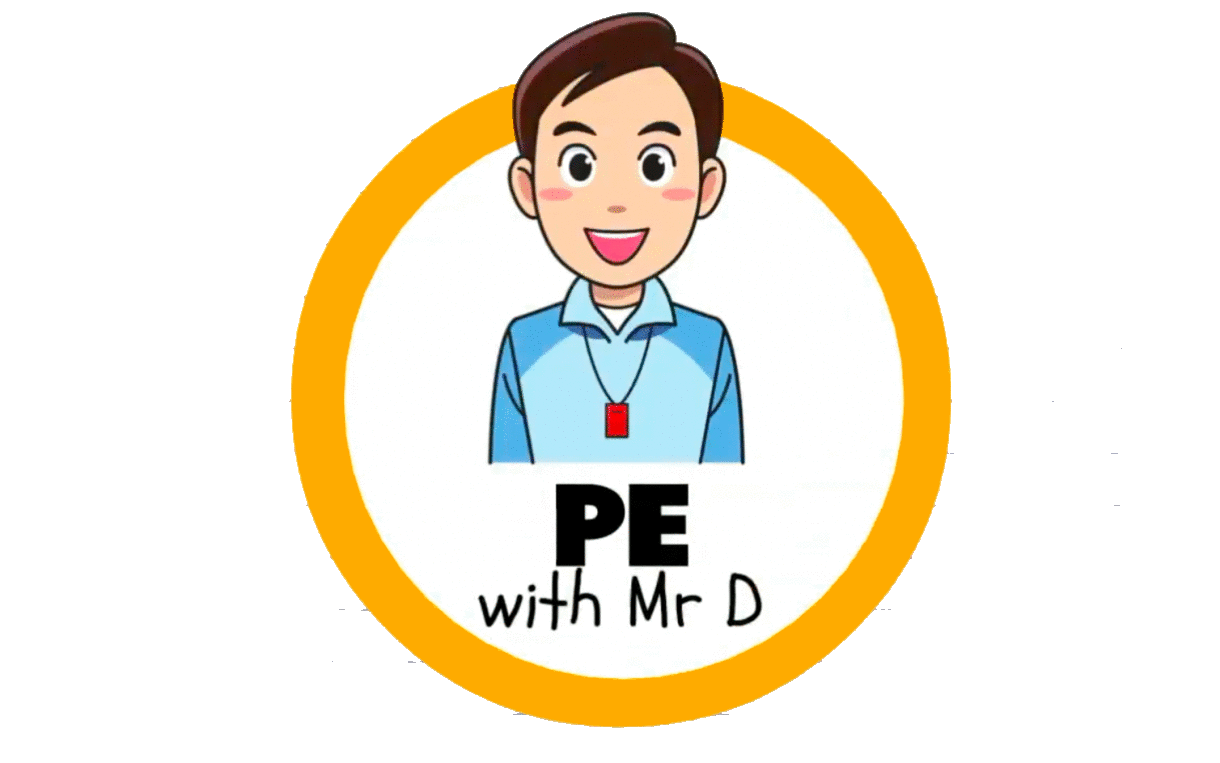 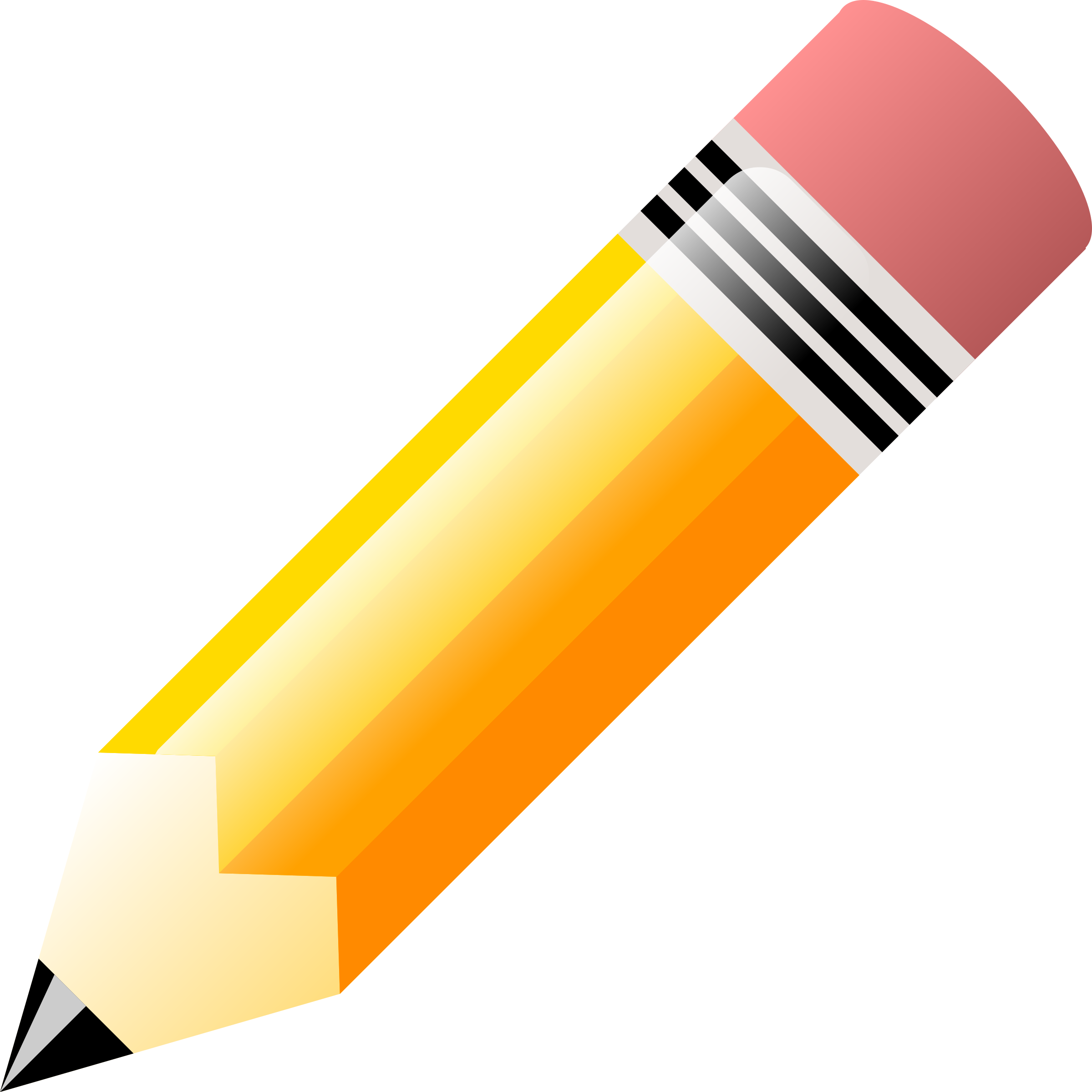 SUCCESS CRITERIA 1:Can you Explain the 3 types of muscle?
1. _________ = _______________________________________


2. _______ = _______________________________________

3. ________ = _______________________________________
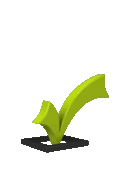 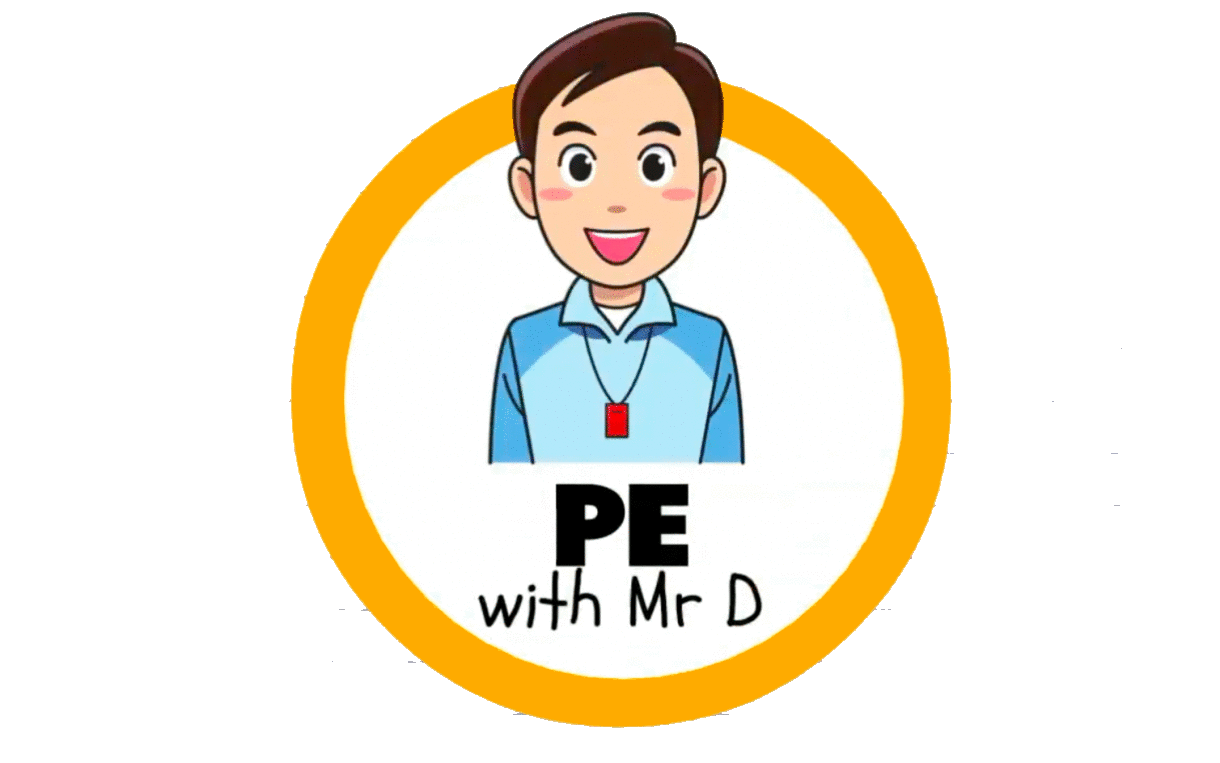 SUCCESS CRITERIA 1:Can you Explain the 3 types of muscle?
Skeletal = outside/visible muscles that create movement - voluntary

2. Smooth = organs & digestive system – involuntary

3. cardiac = muscle of the heart - involuntary
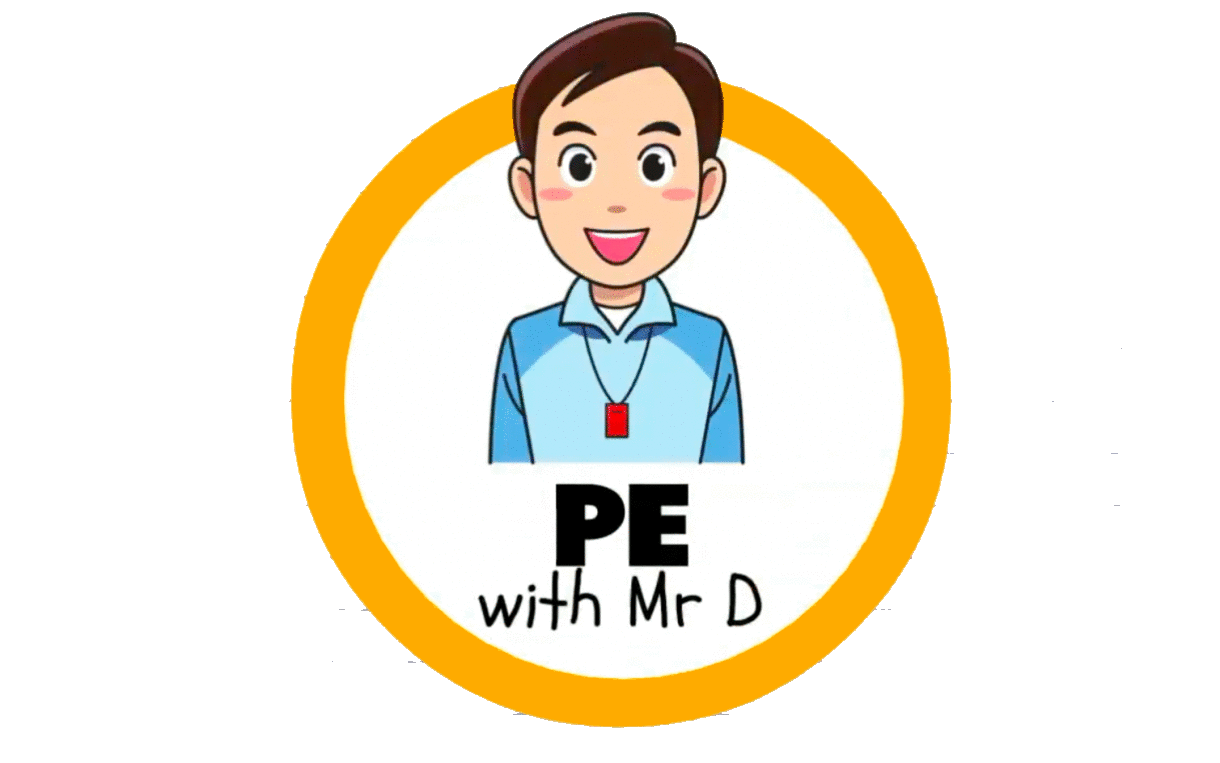 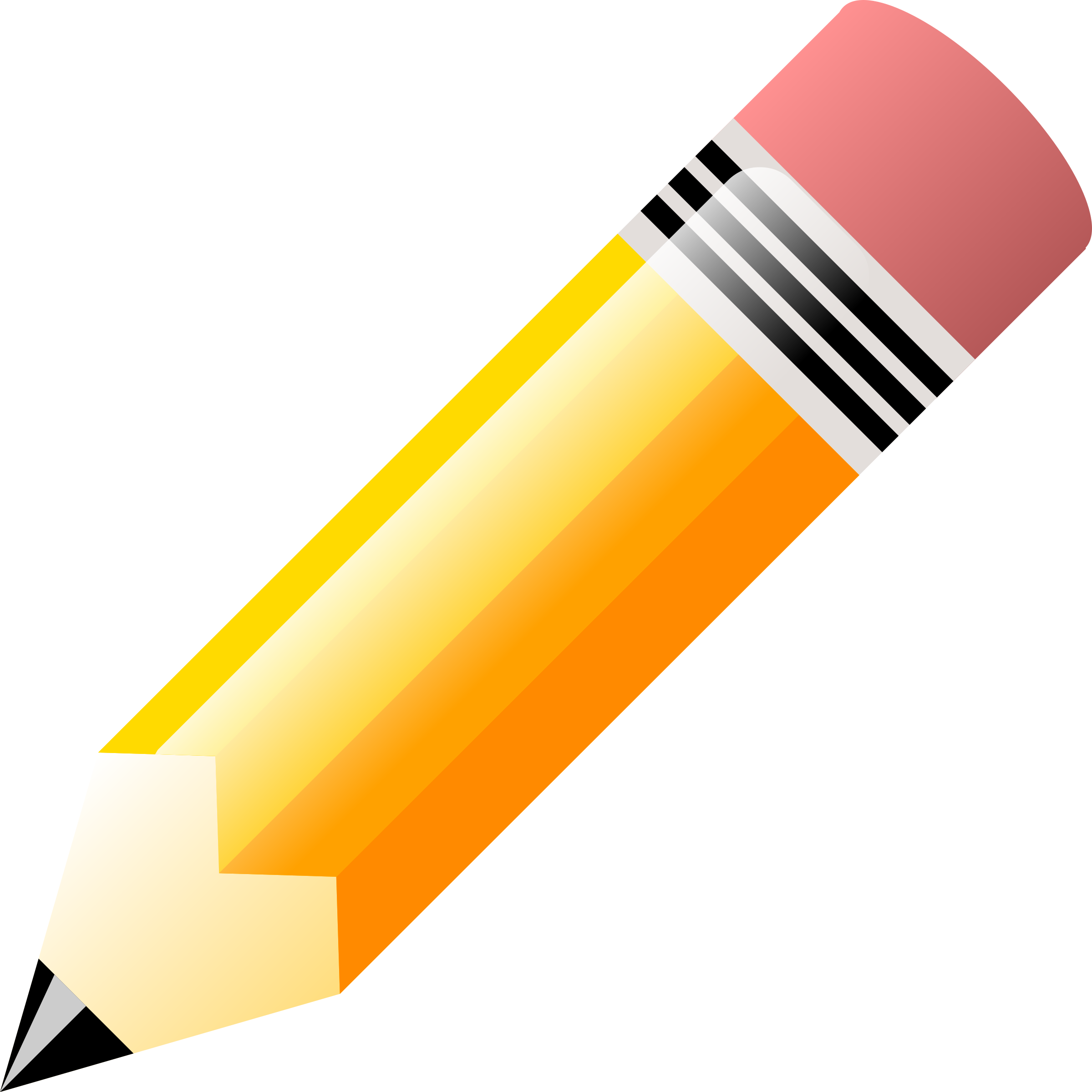 SUCCESS CRITERIA 2:HOW MANY MUSCLES ARE THERE IN THE BODY?
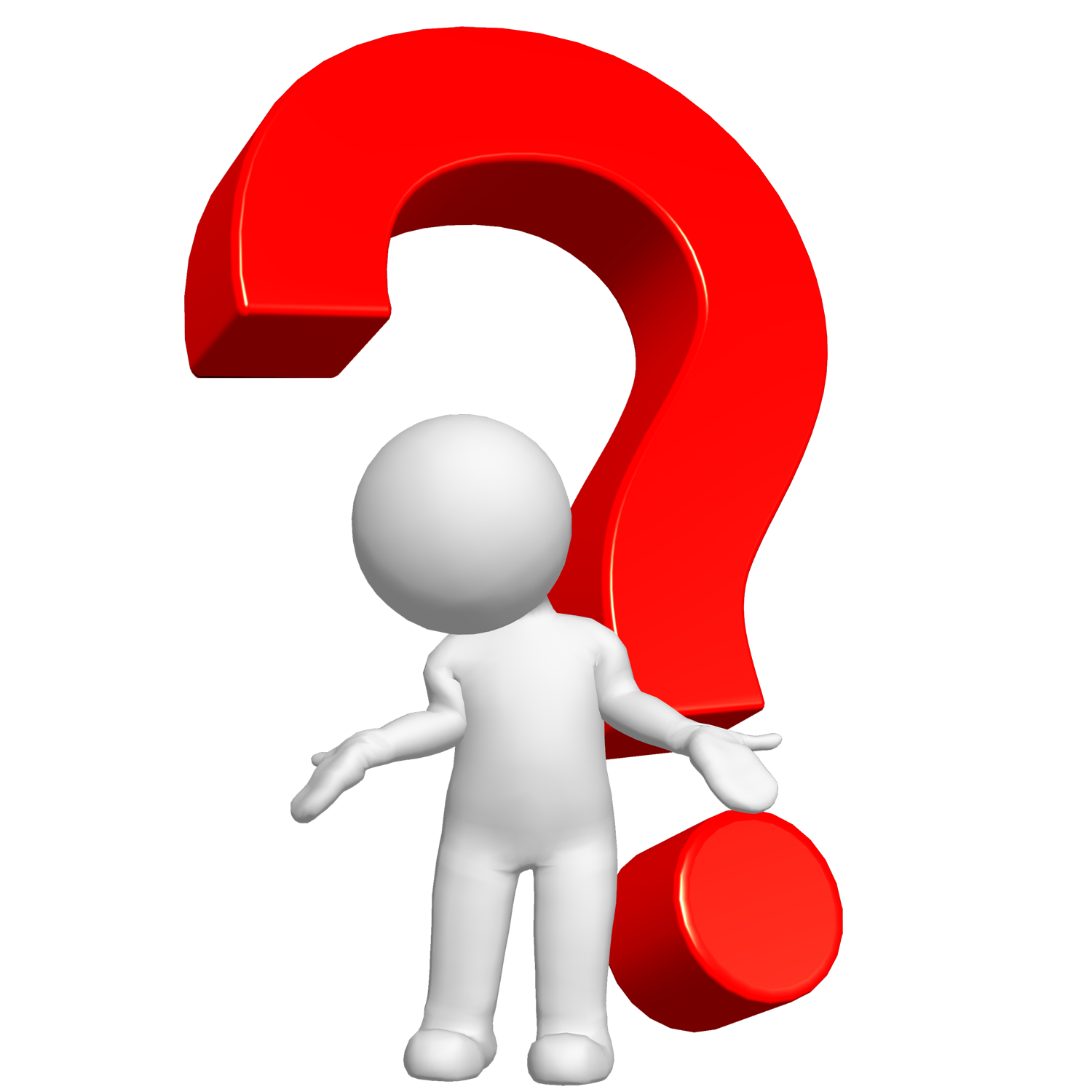 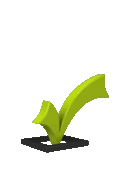 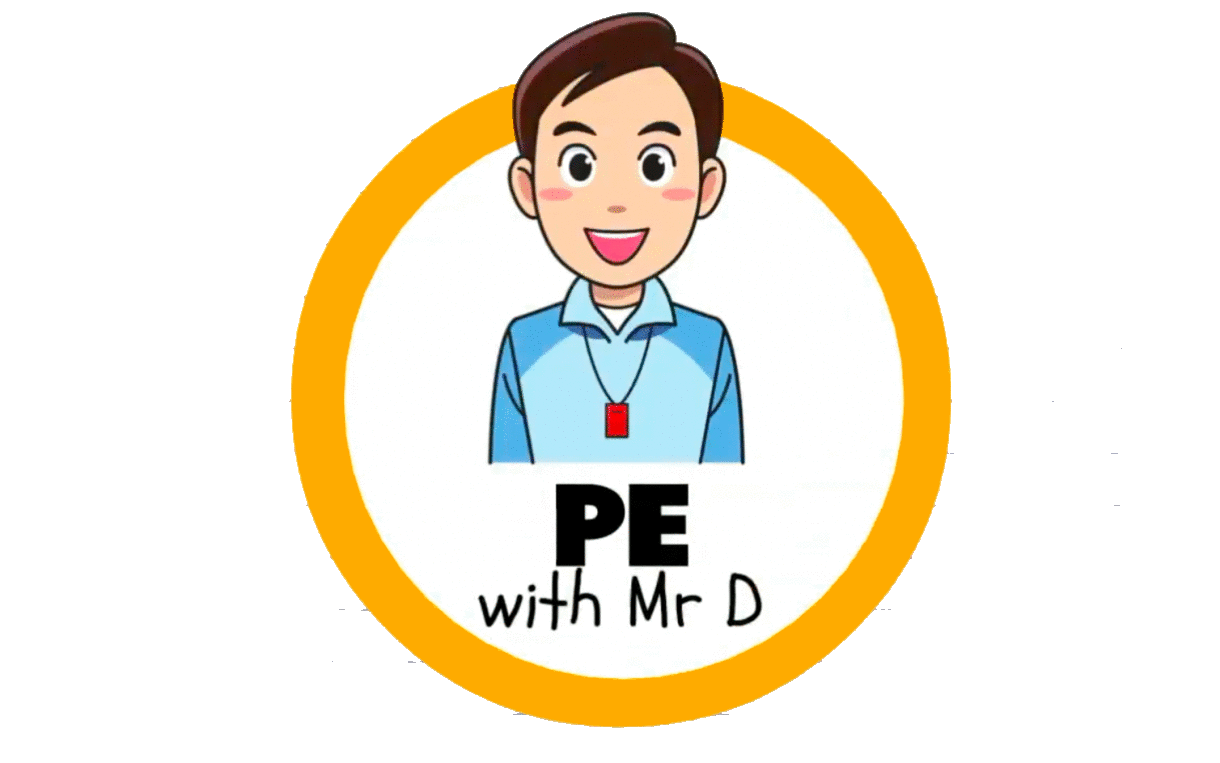 SUCCESS CRITERIA 2:HOW MANY MUSCLES ARE THERE IN THE BODY?
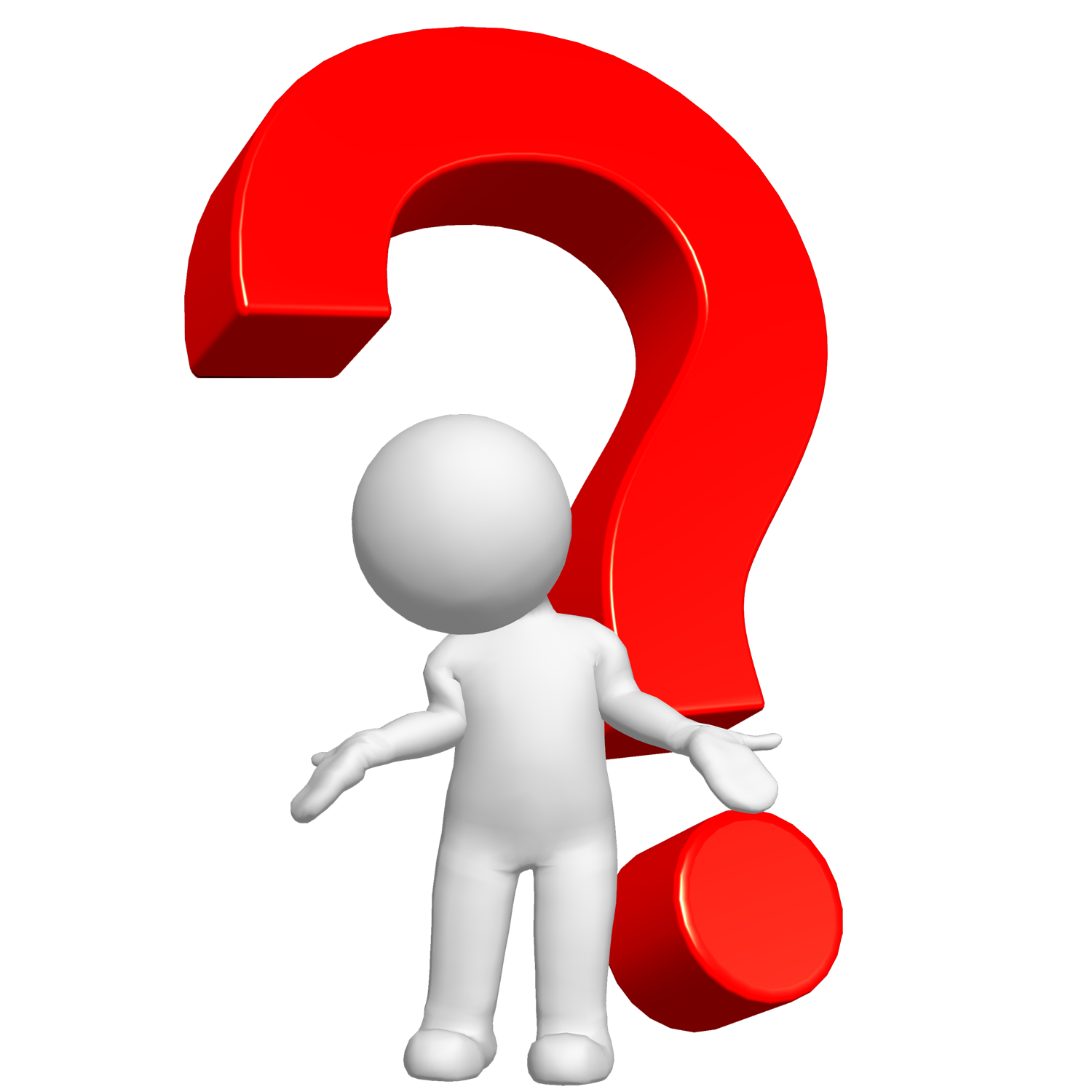 Over 600!
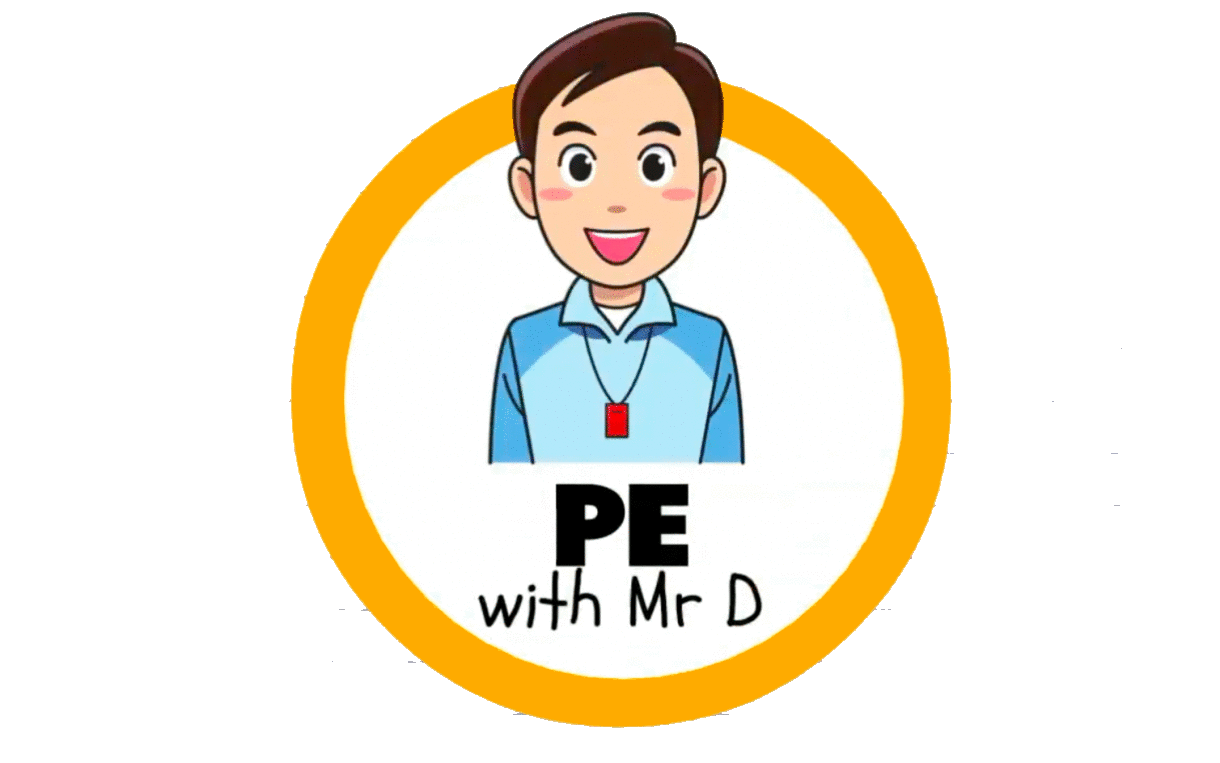 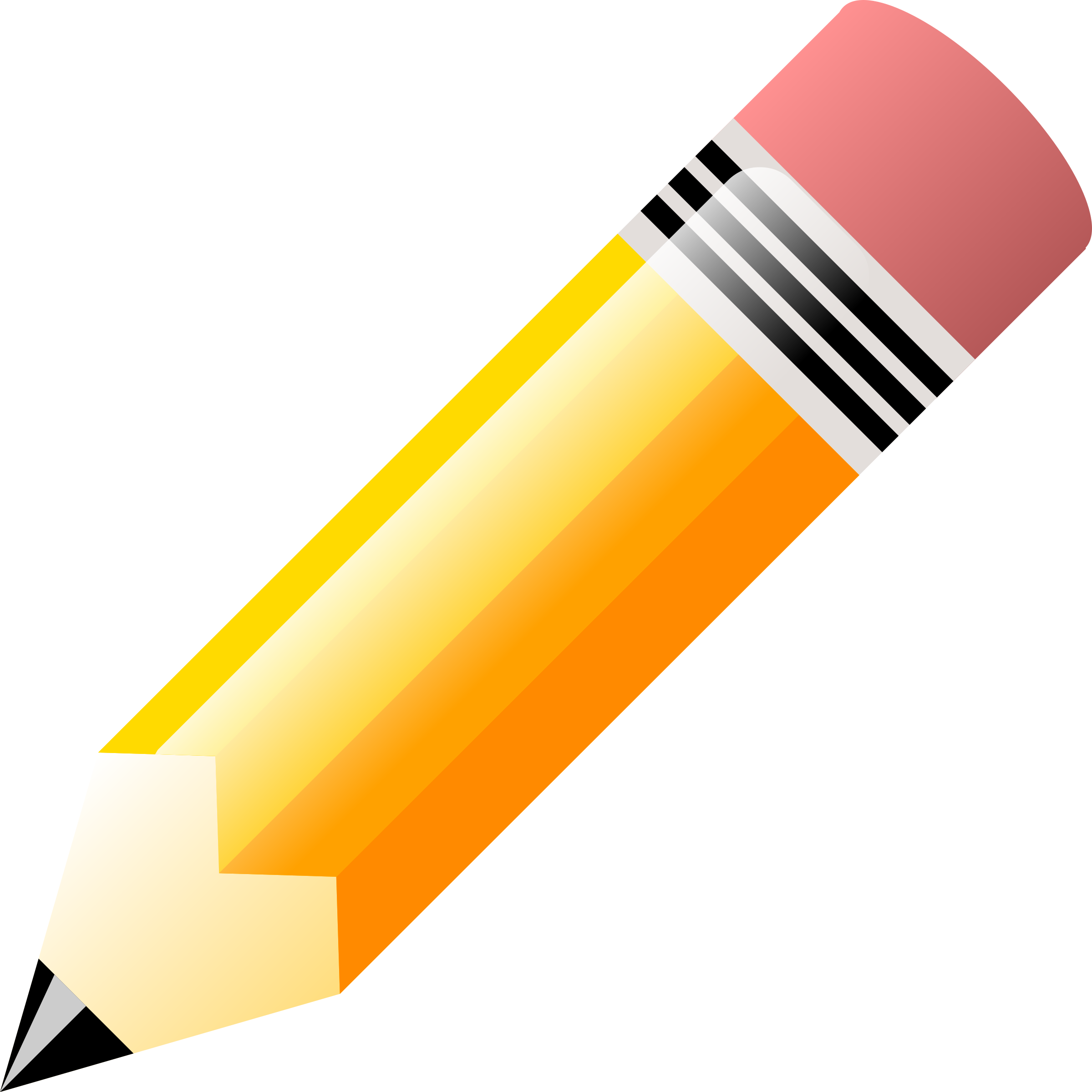 SUCCESS CRITERIA 3:Can you Describe what muscles are made of?
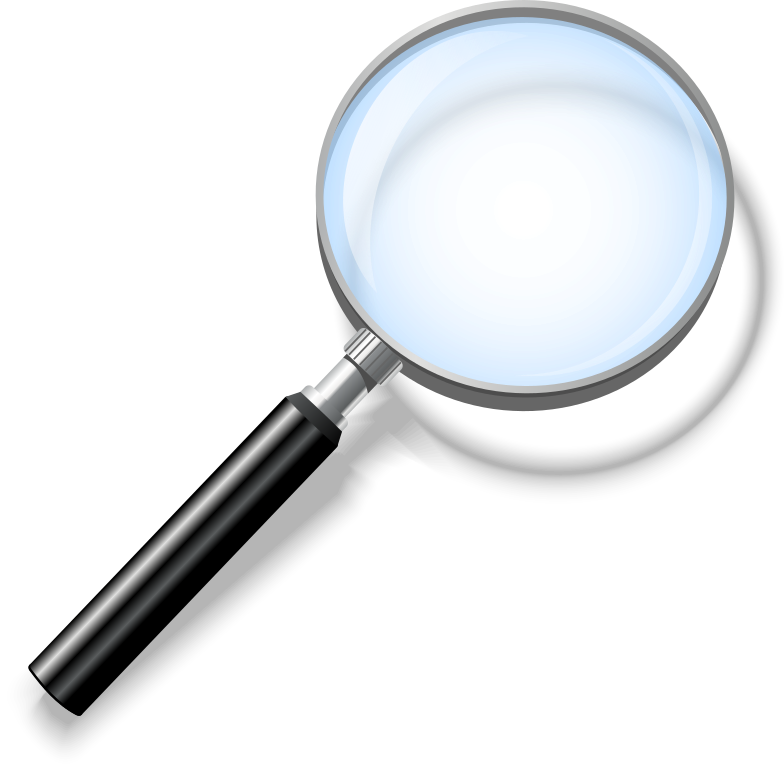 Muscles
____________
 __________
 ____________
 Myofilaments (______ & ______)
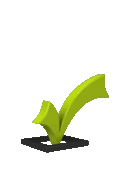 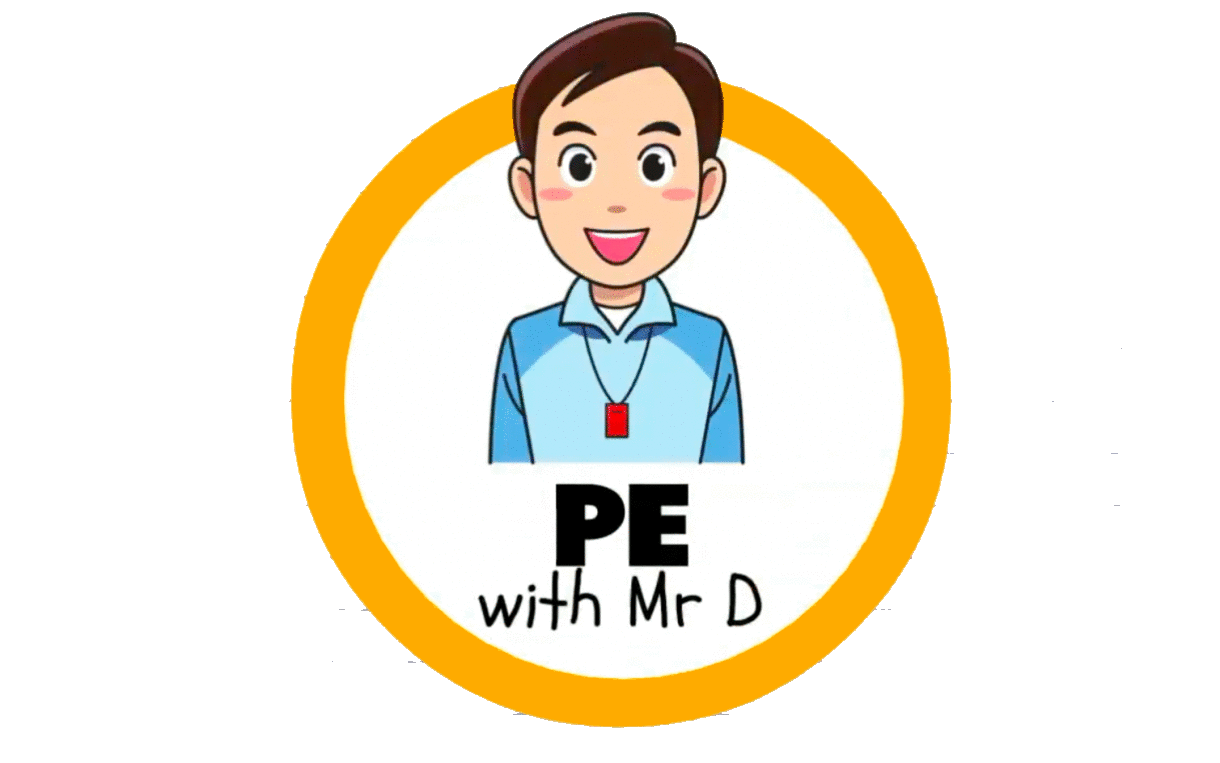 SUCCESS CRITERIA 3:Can you Describe what muscles are made of?
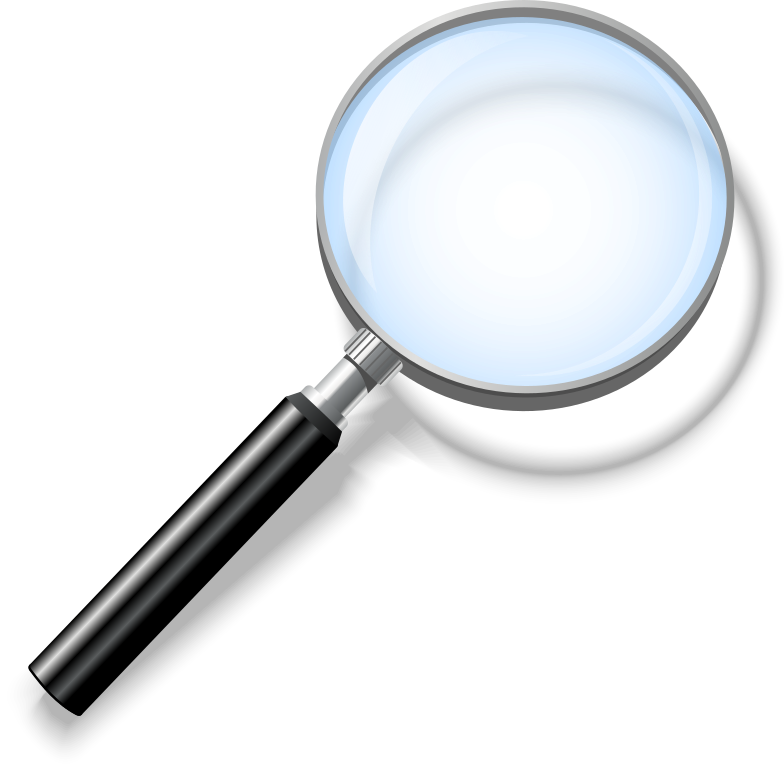 Muscles
 Muscle fibres 
 Myofibrils
 Sarcomeres
 Myofilaments (Actin & Myosin)
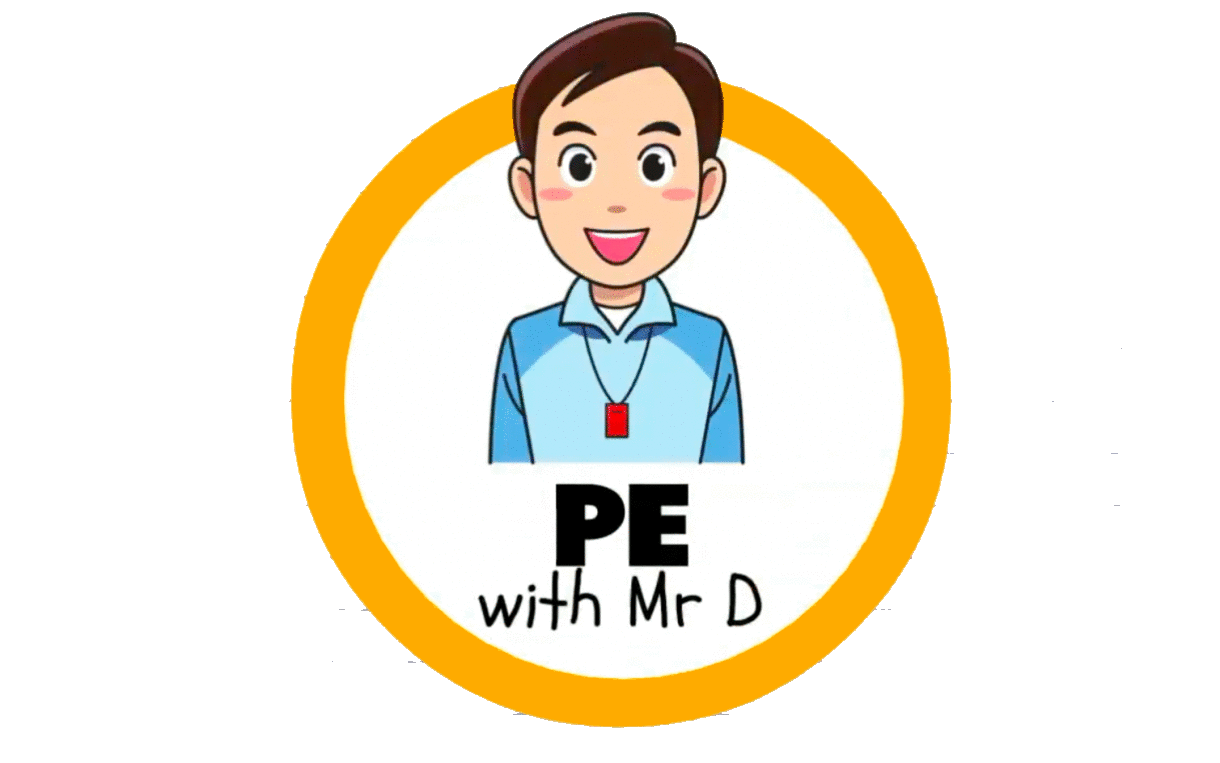 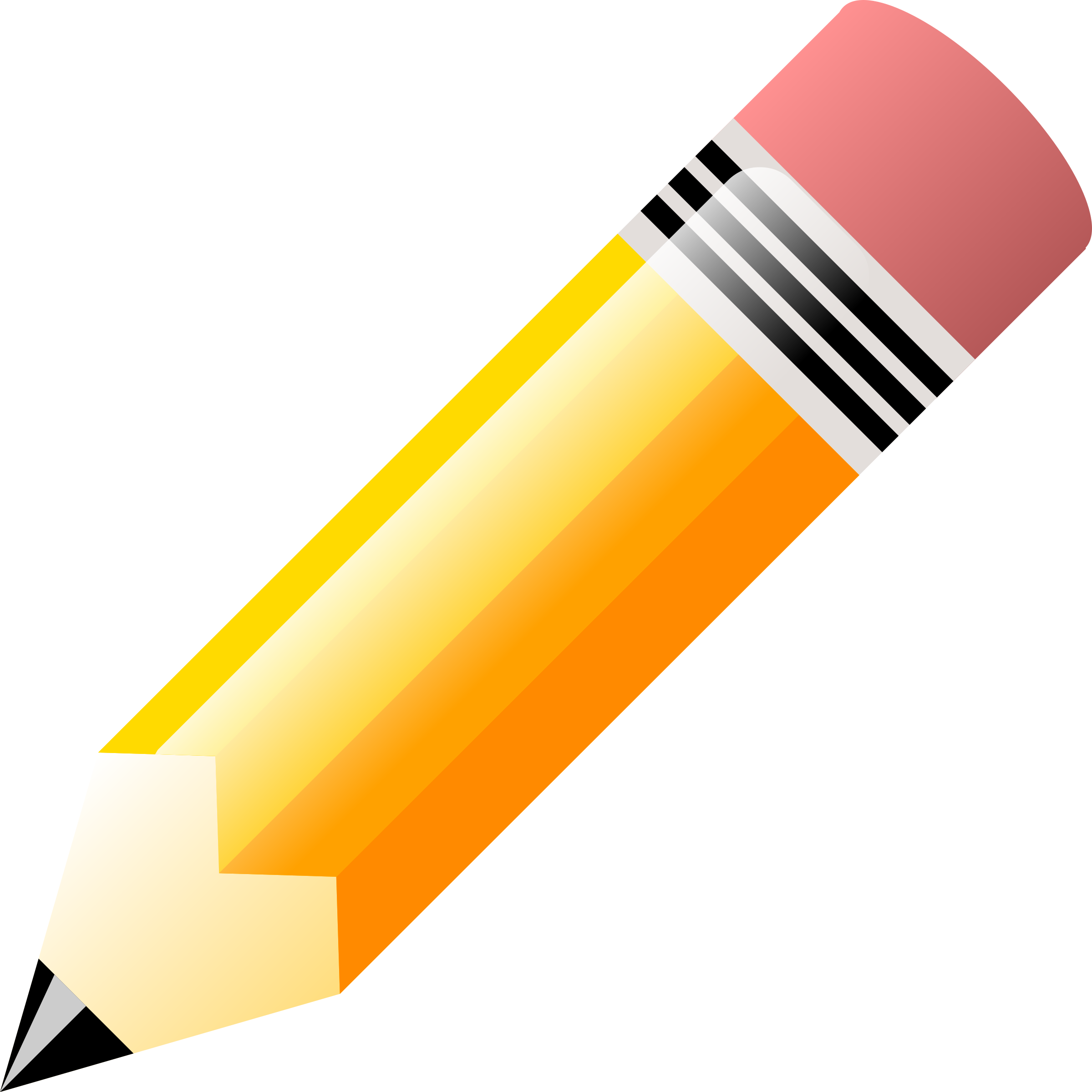 SUCCESS CRITERIA 4:Can you explain how muscles create movement?
Large ______  filaments latch onto and ___  on the smaller _____ filaments, shortening the __________ . When hundreds of sarcomeres lined up end-to-end contract, the muscle _________  and creates movement!
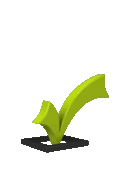 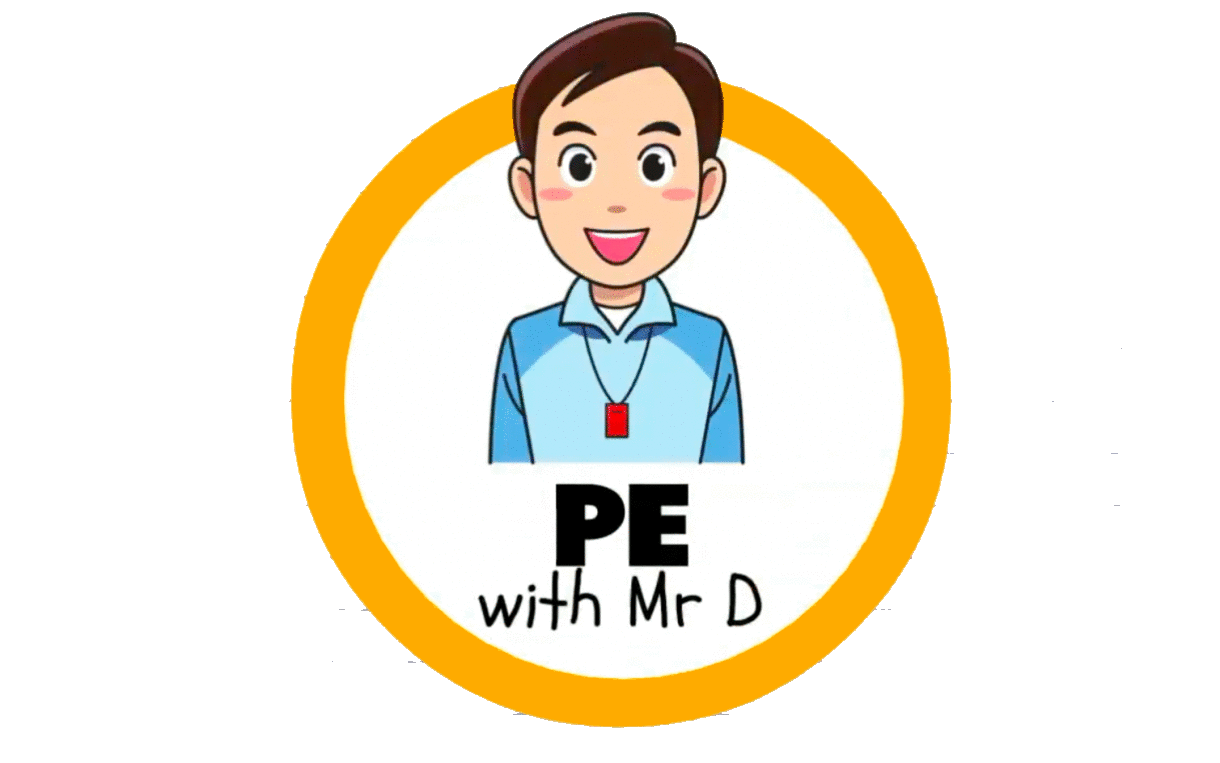 SUCCESS CRITERIA 4:Can you explain how muscles create movement?
Large Myosin filaments latch onto and pull on the smaller Actin filaments, shortening the sarcomeres. When hundreds of sarcomeres lined up end-to-end contract, the muscle contracts and creates movement!
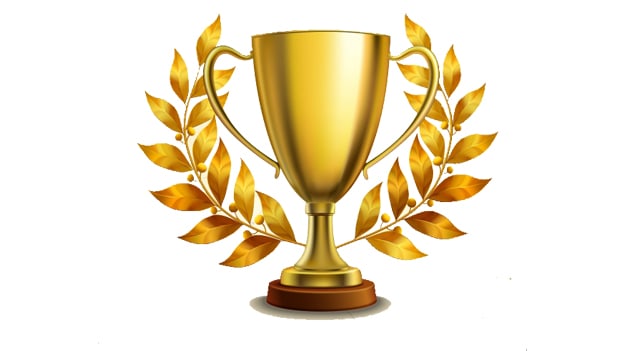 HOW DID YOU GO?
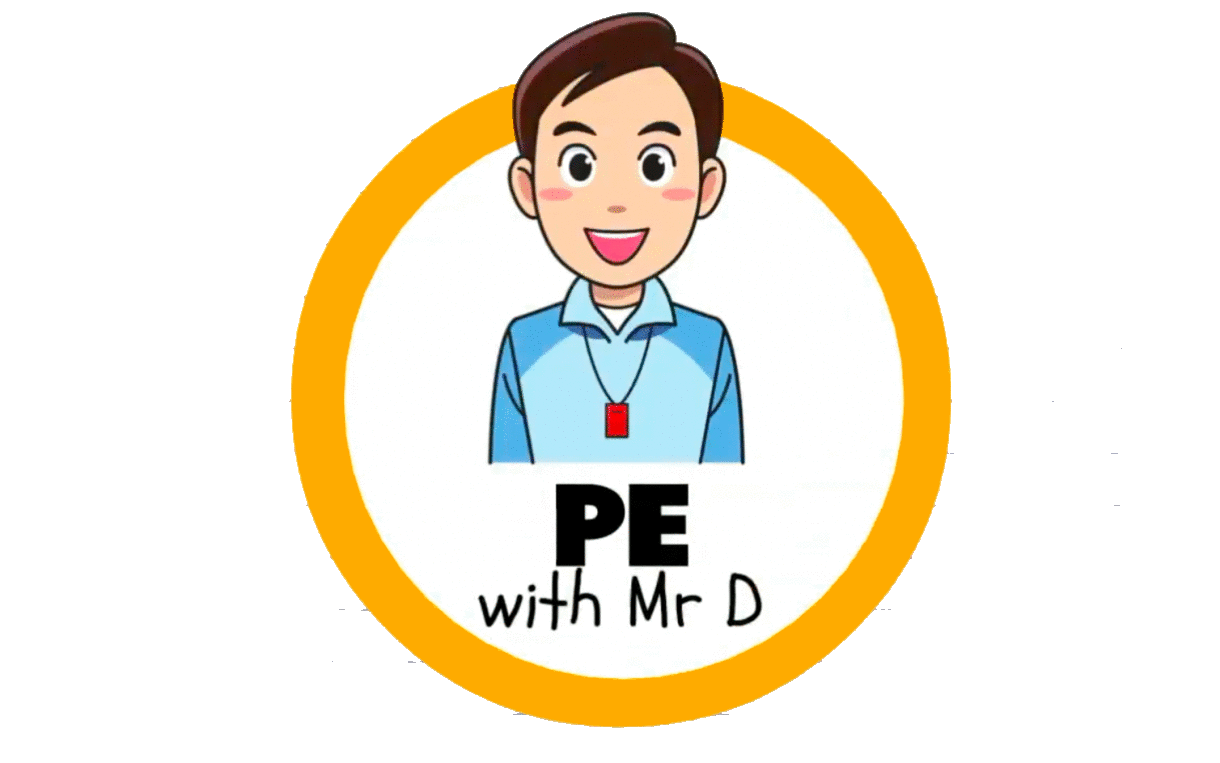 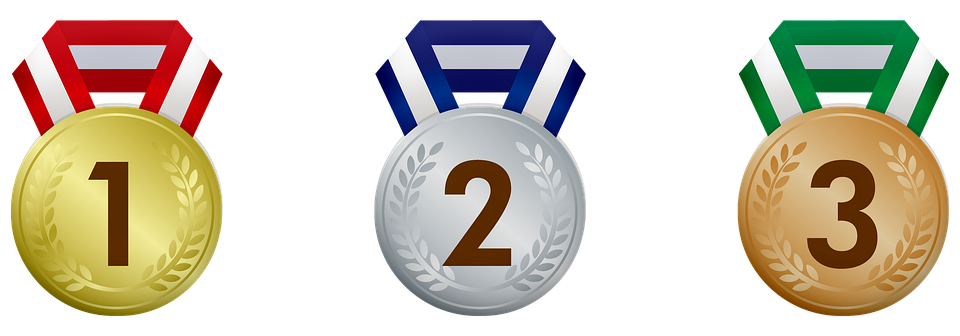 Gold medal 4/4       Silver medal 3/4      Bronze medal 2/4